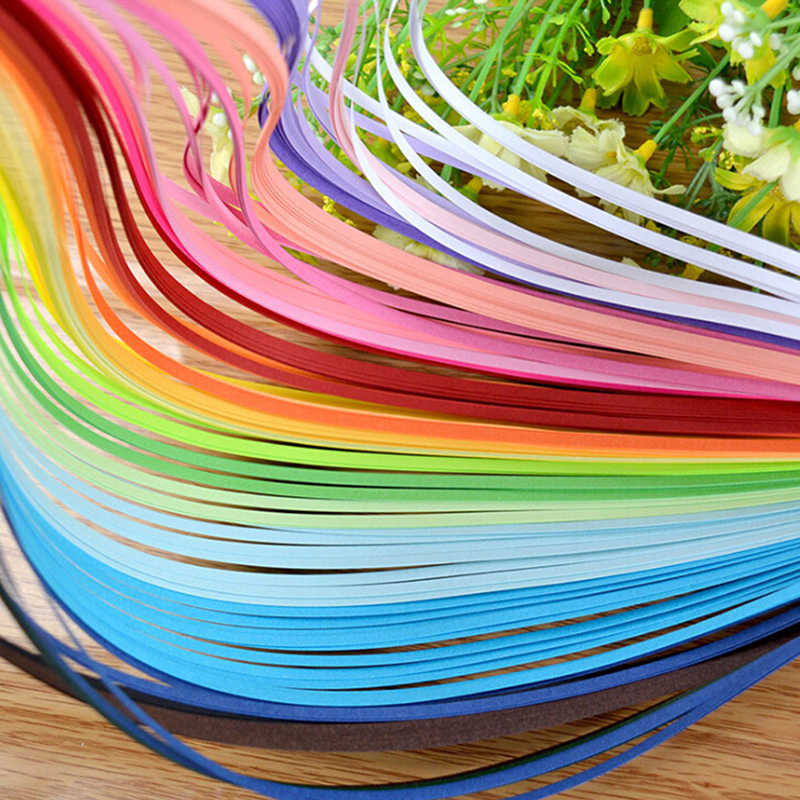 Quilling paper
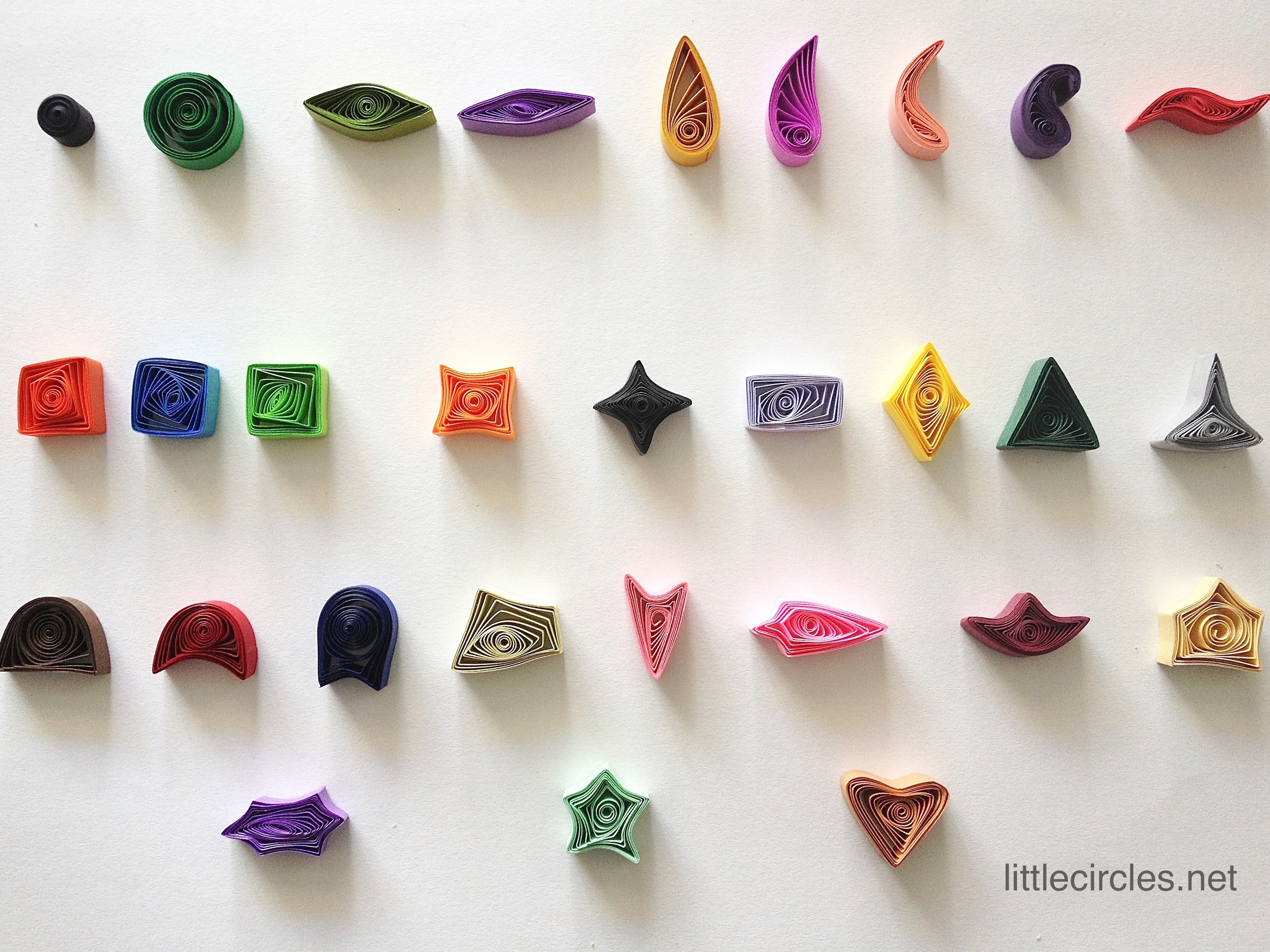 https://www.youtube.com/watch?v=fCTtpImMwmg
https://www.youtube.com/watch?v=lfDQGE-yelY
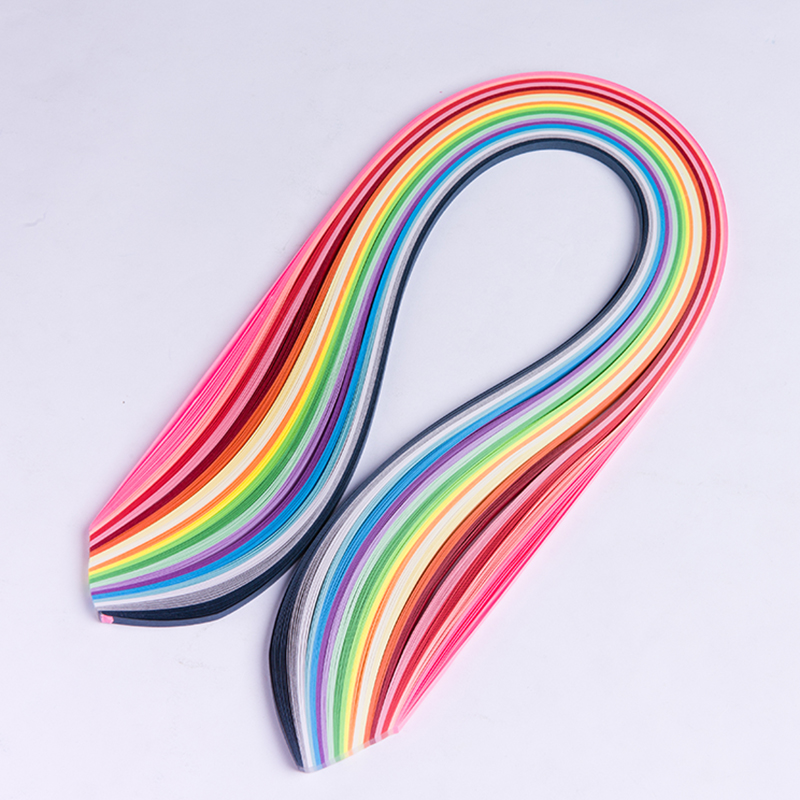 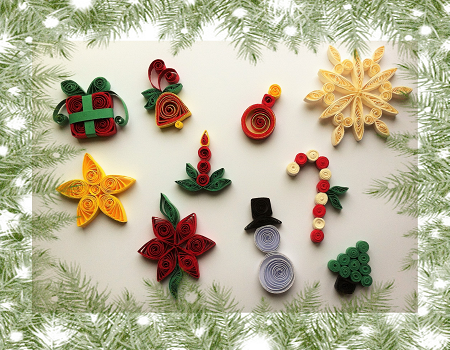 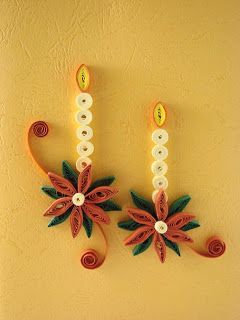 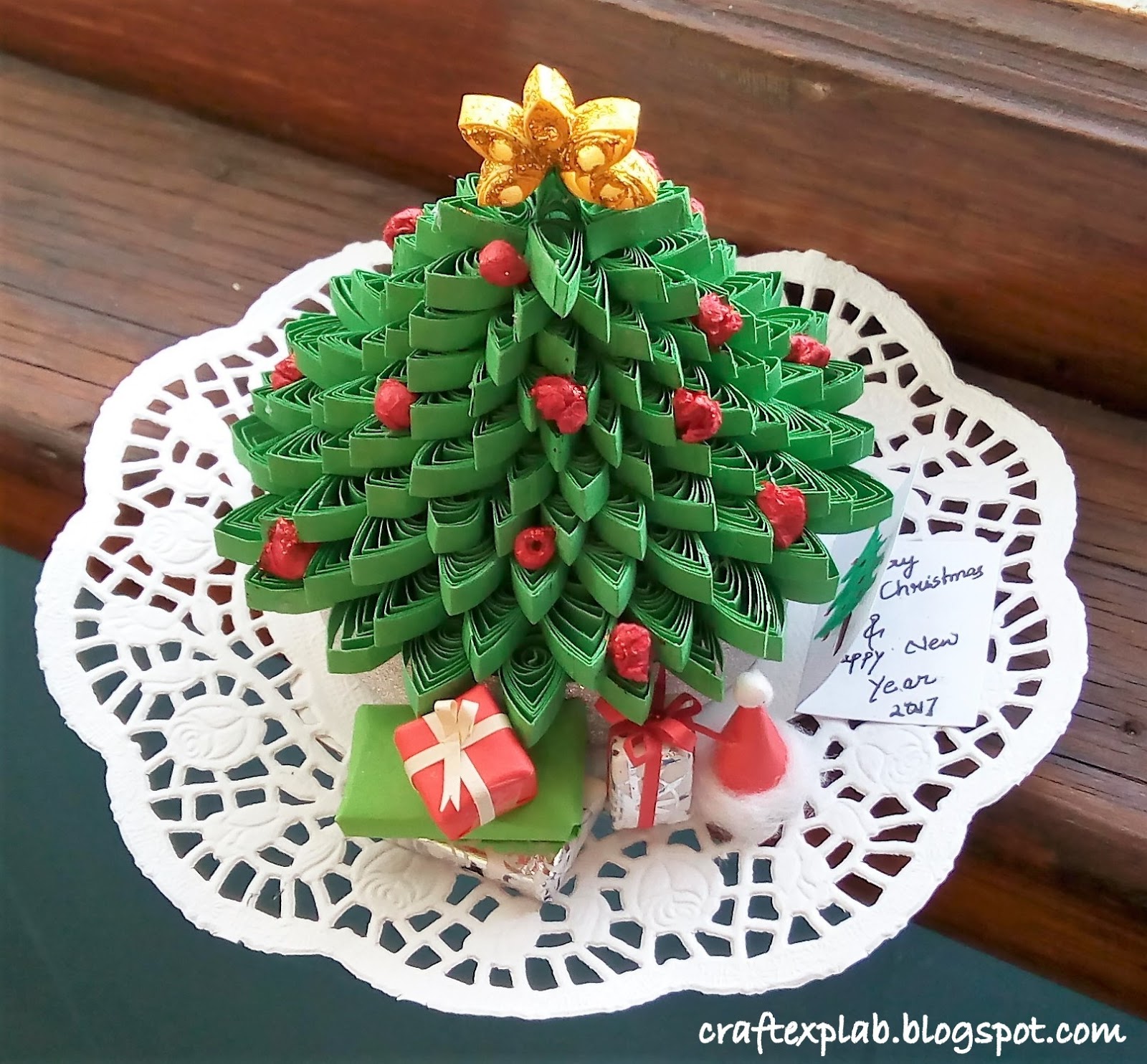 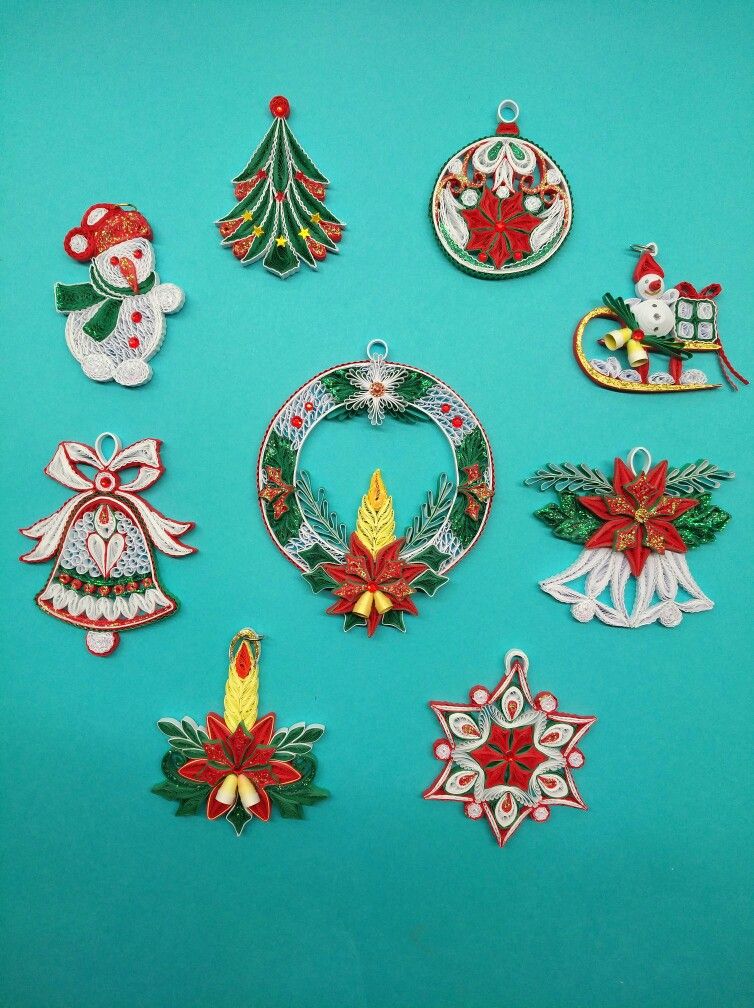 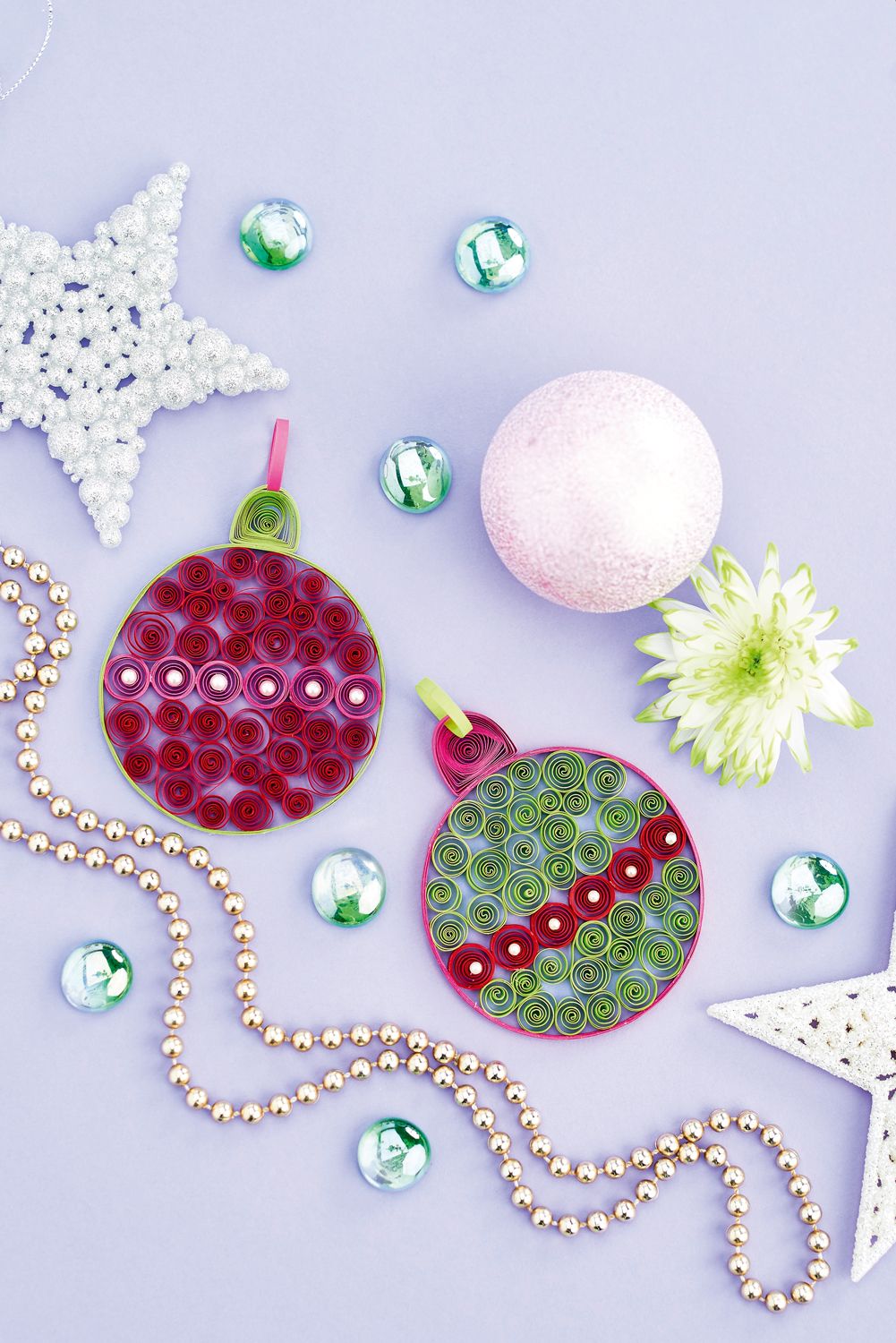 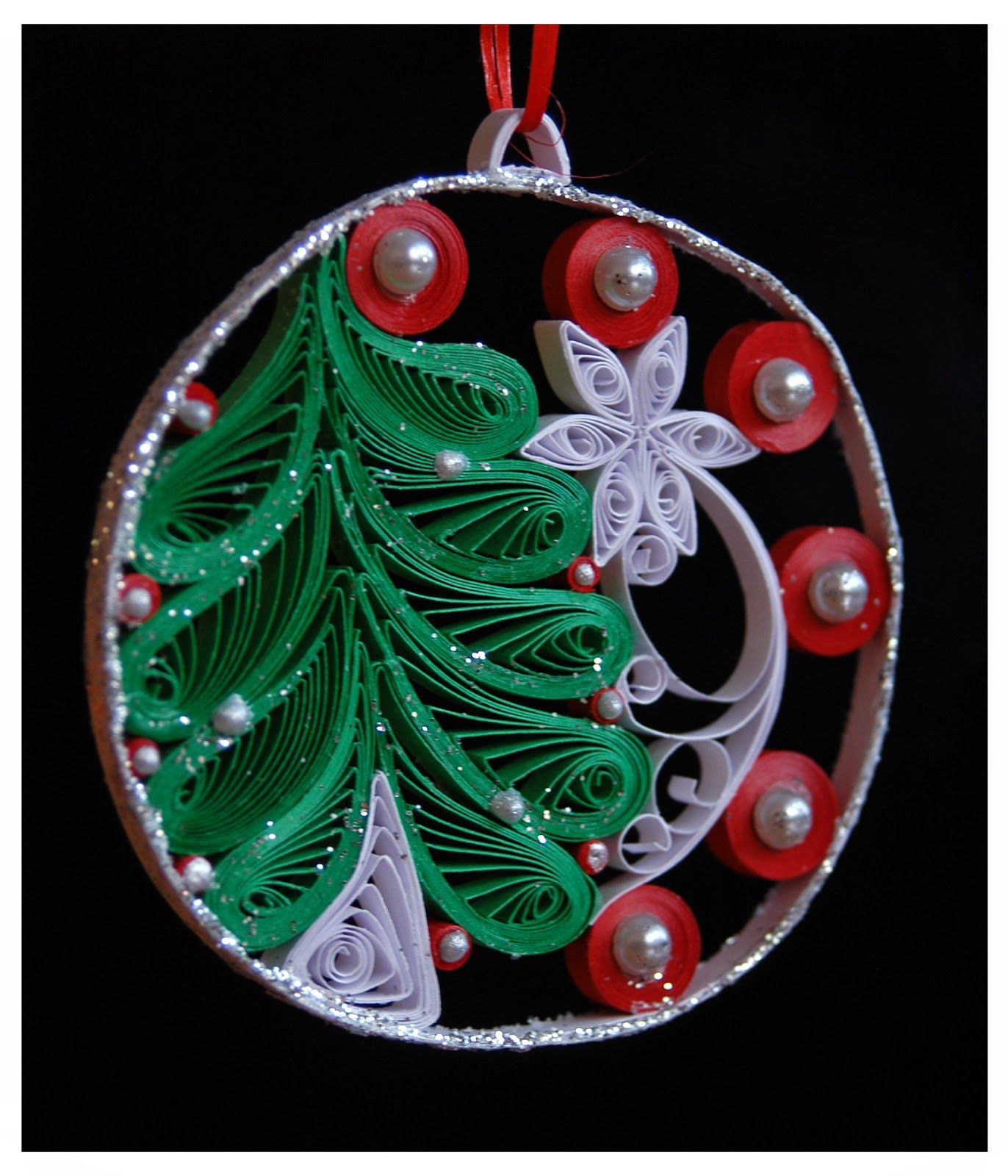 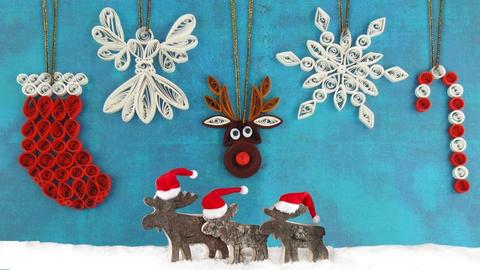 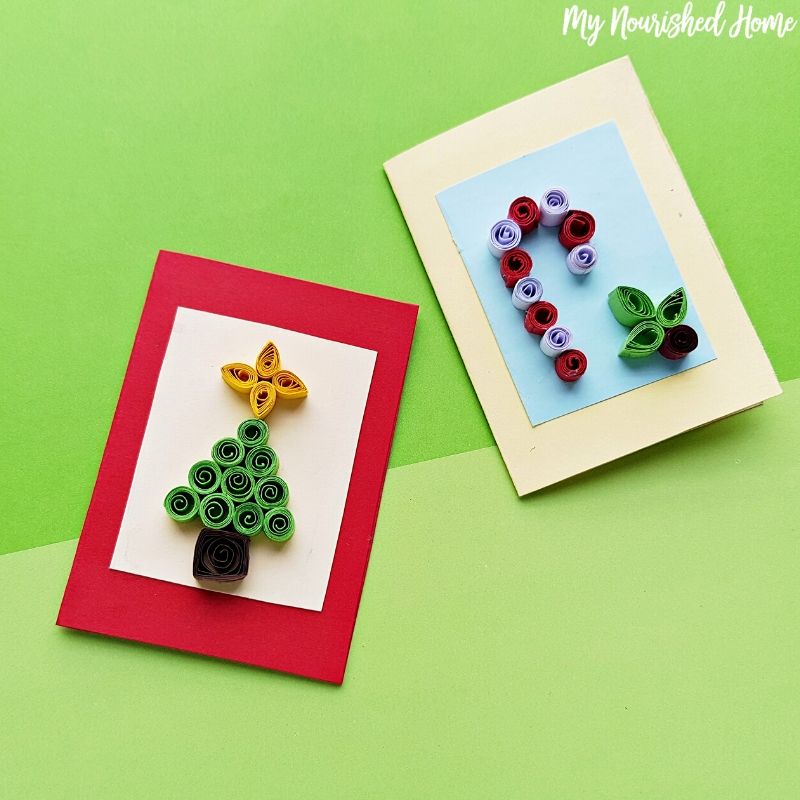 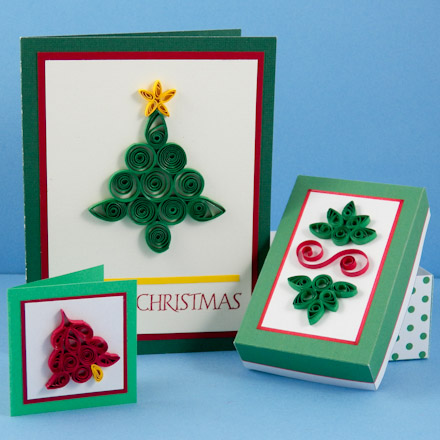 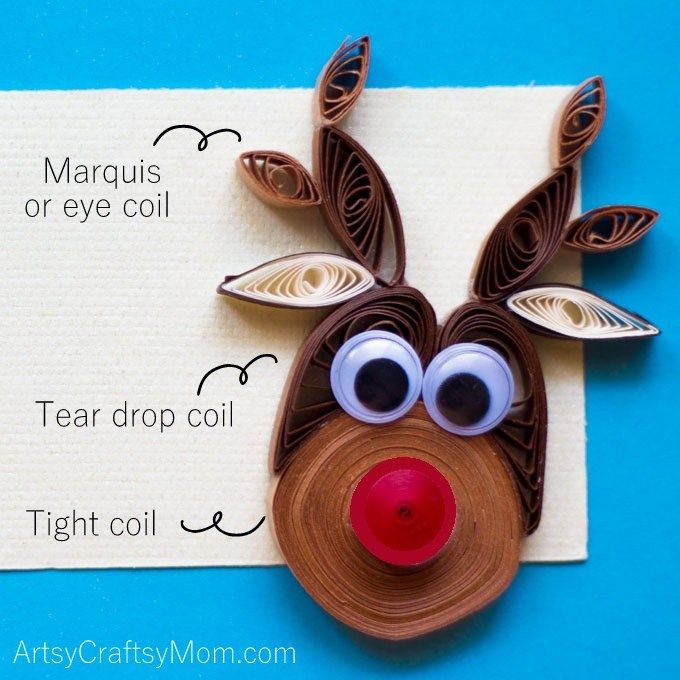 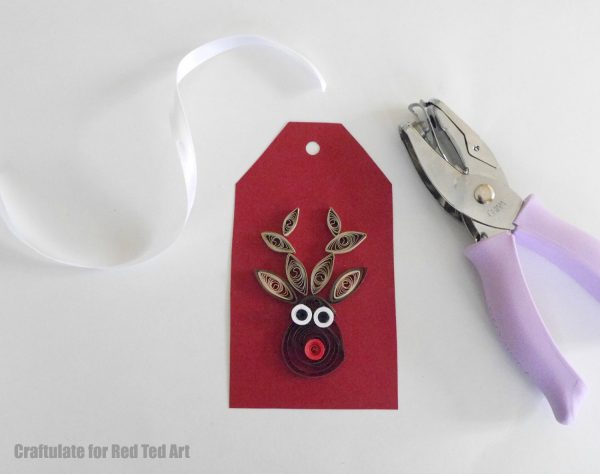 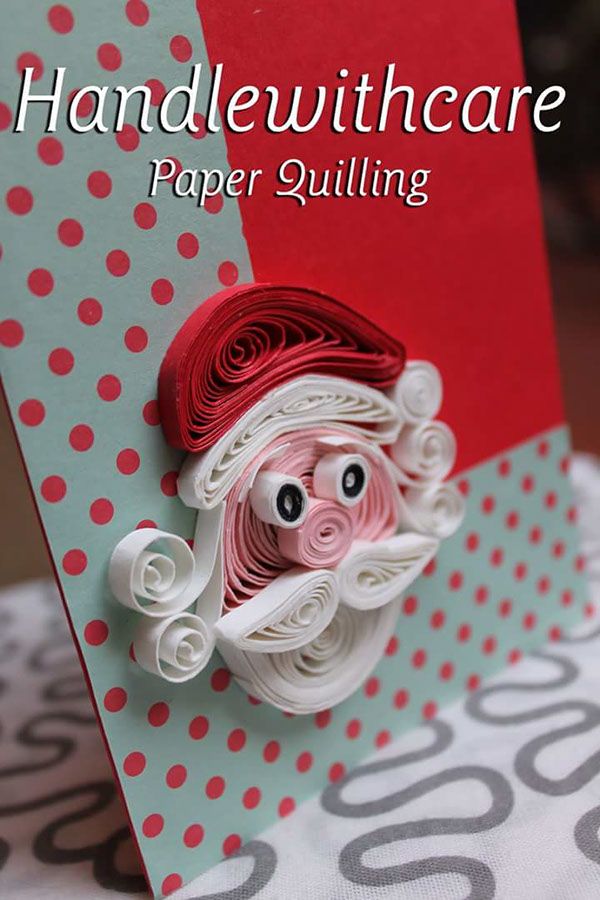 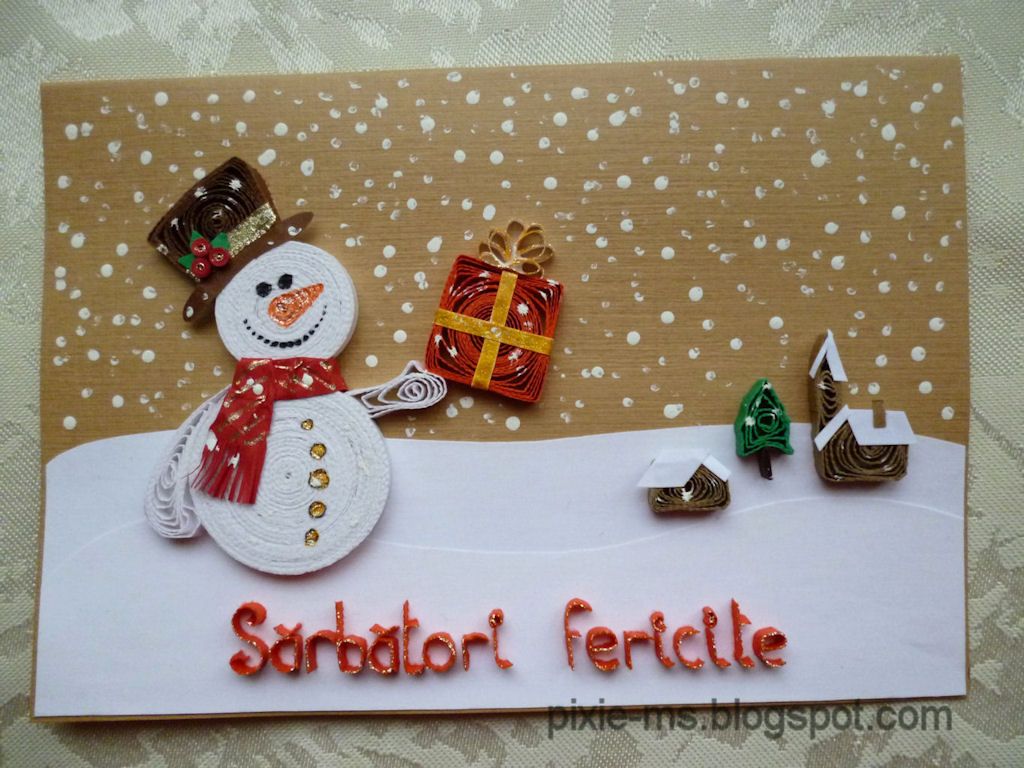 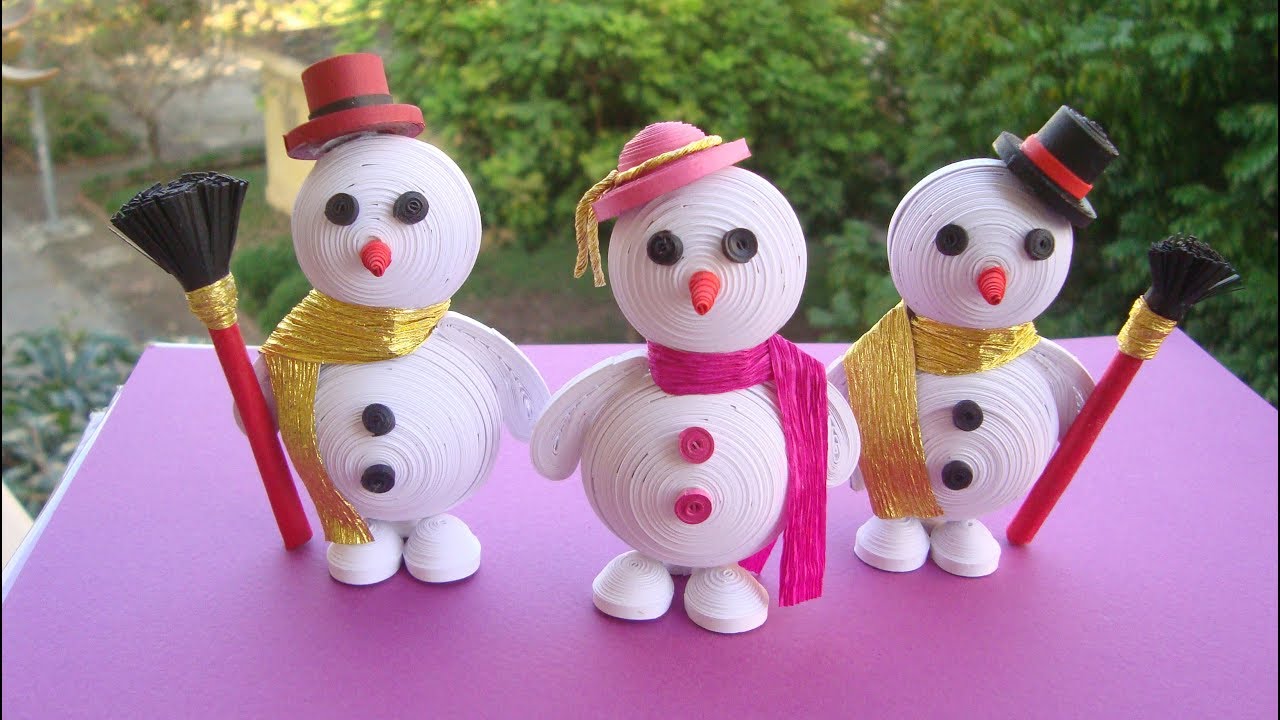 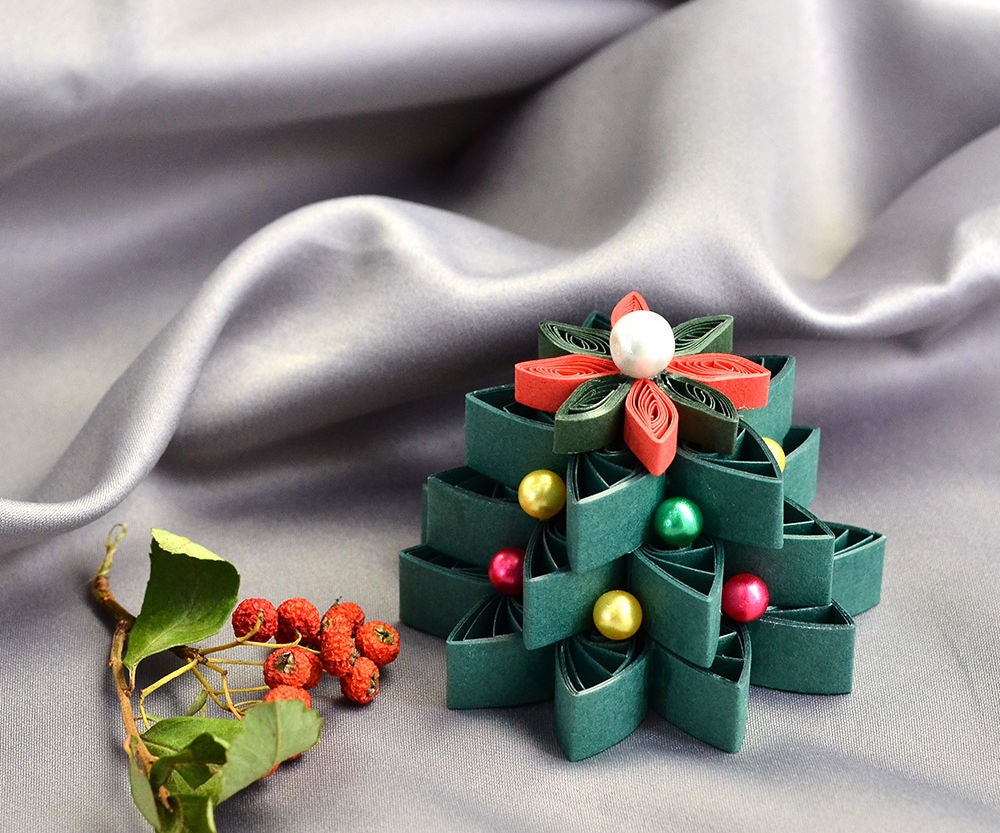 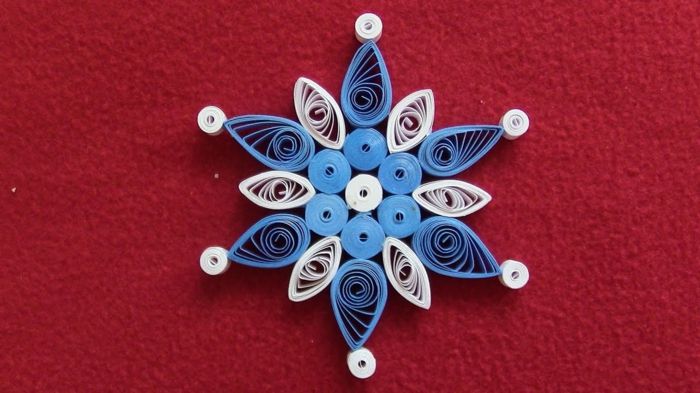 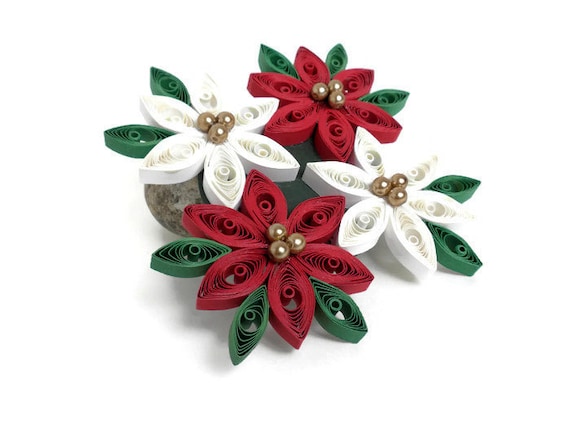 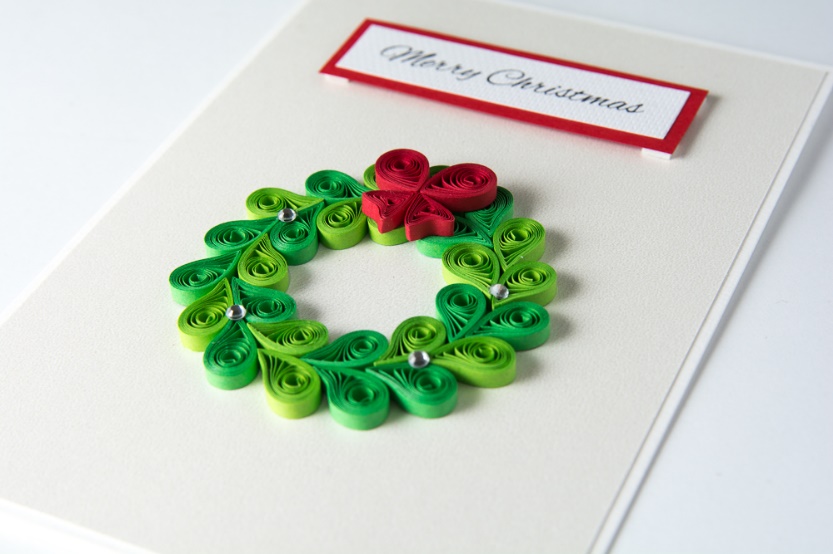 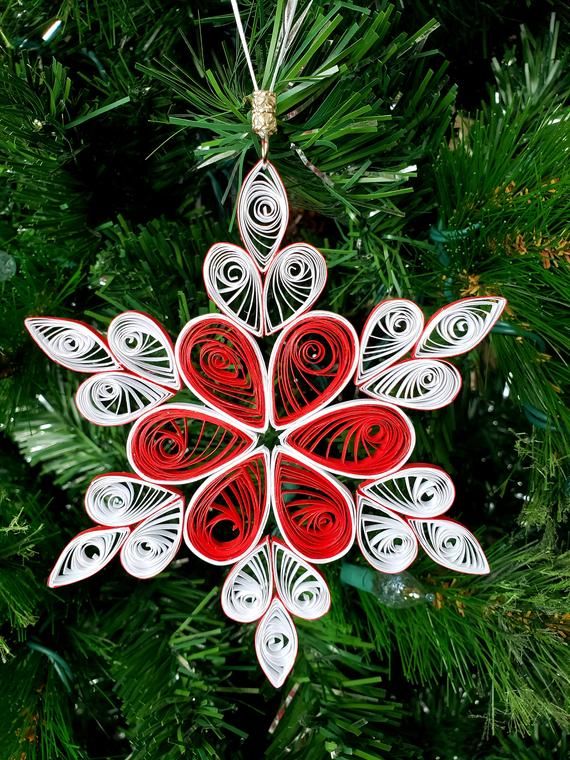 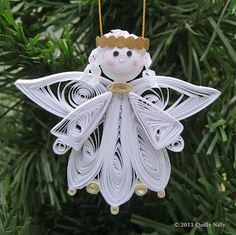 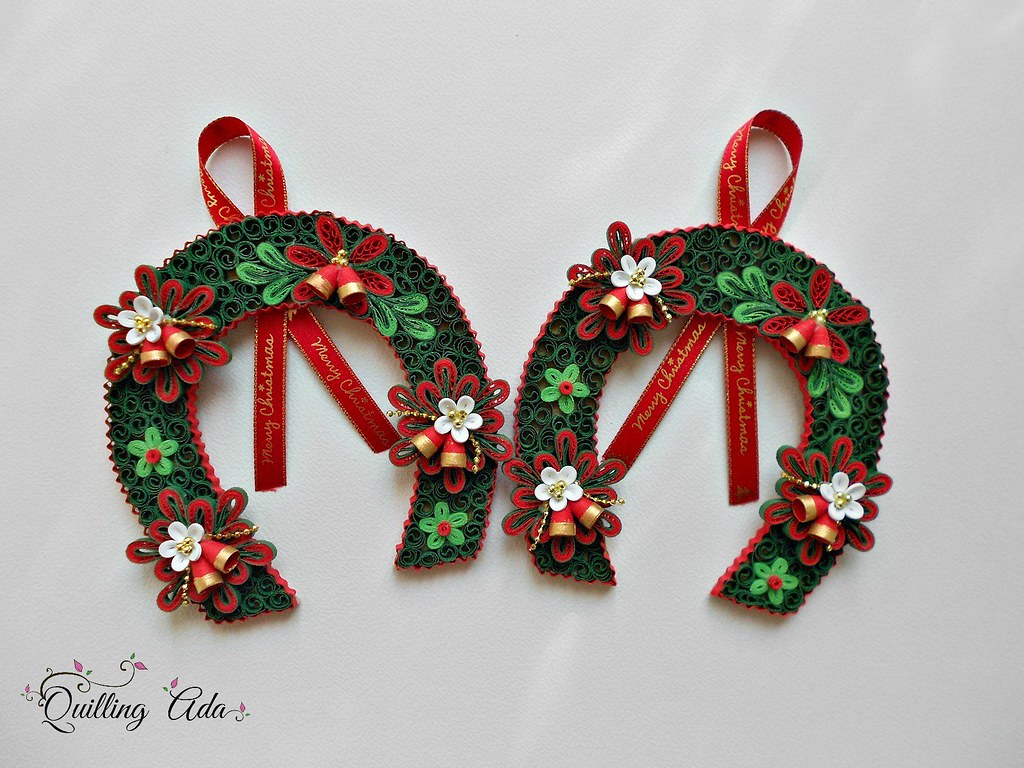 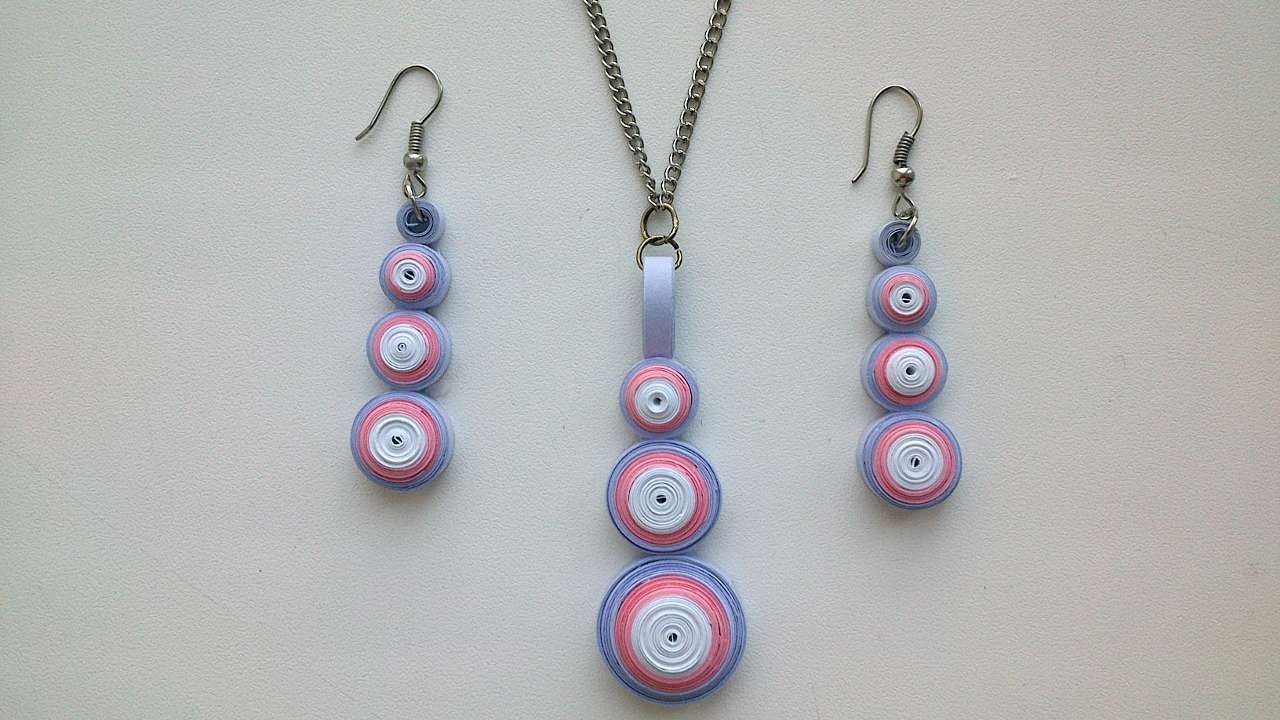 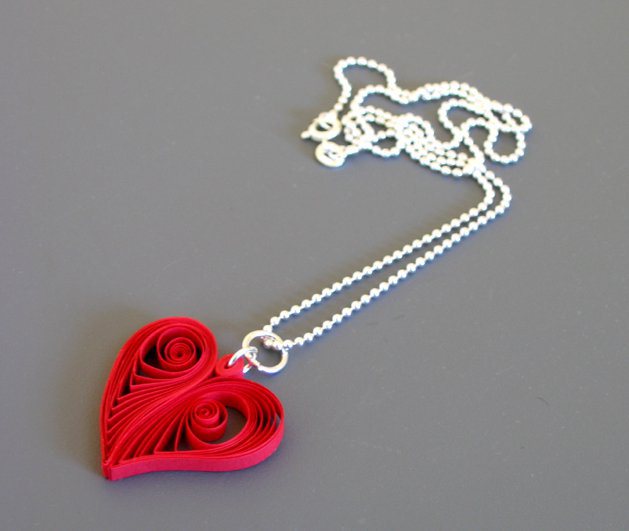 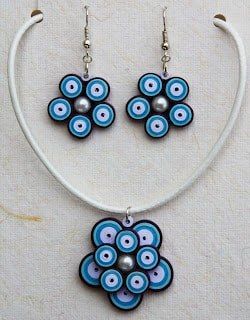 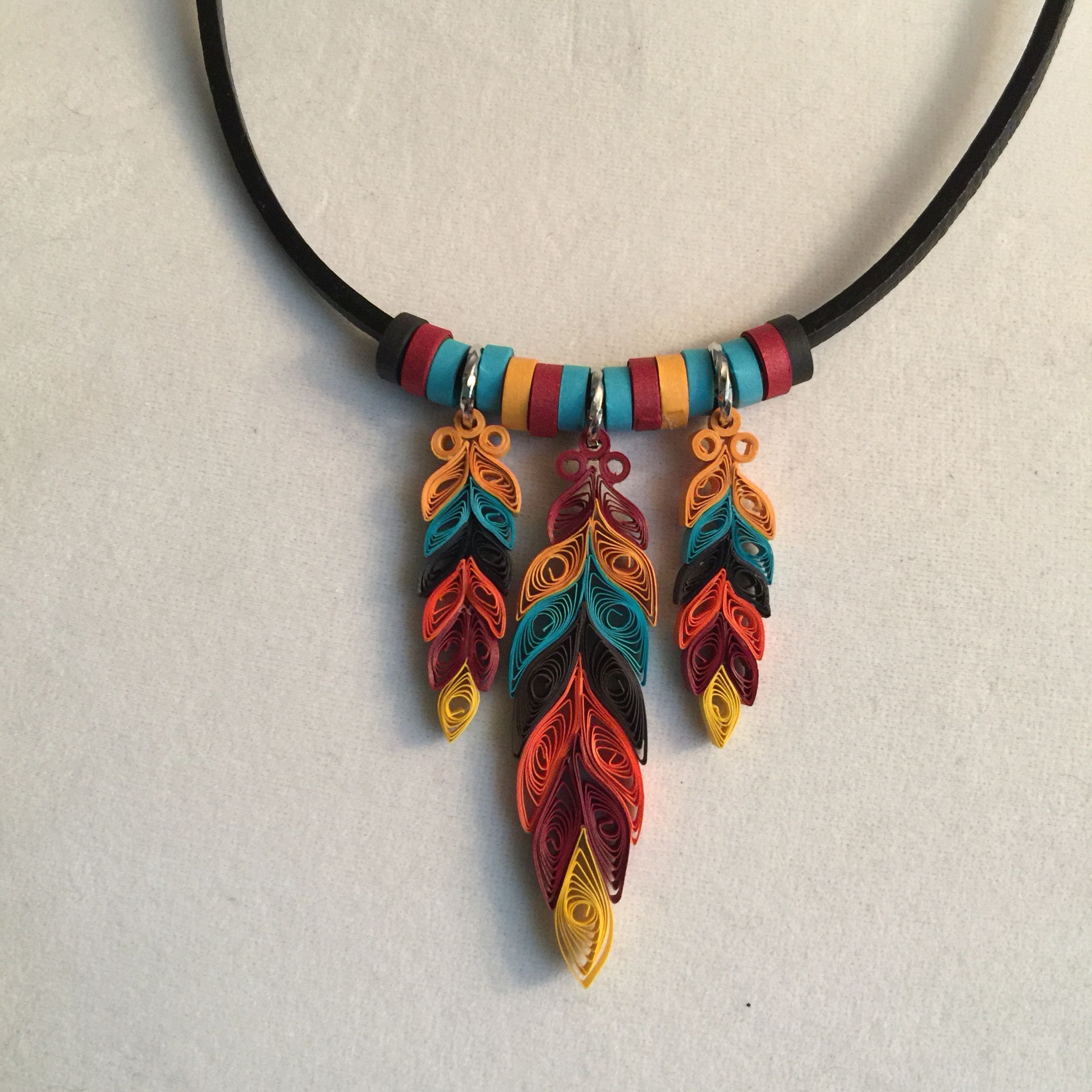 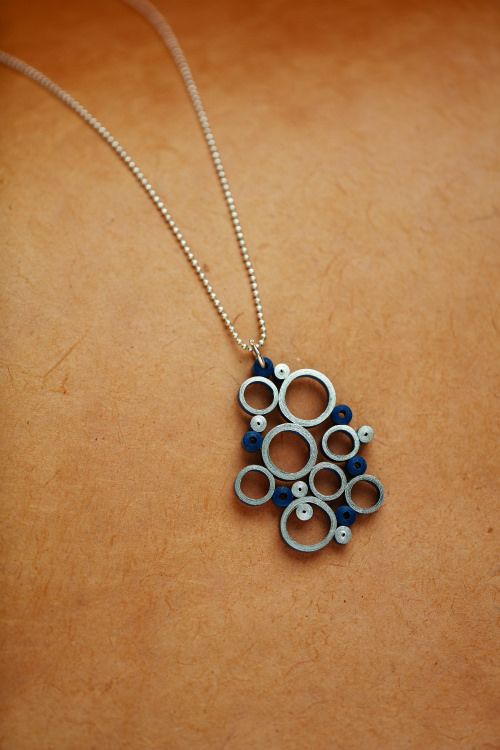 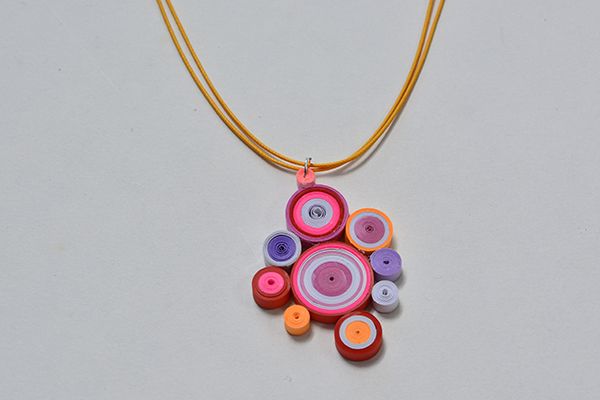 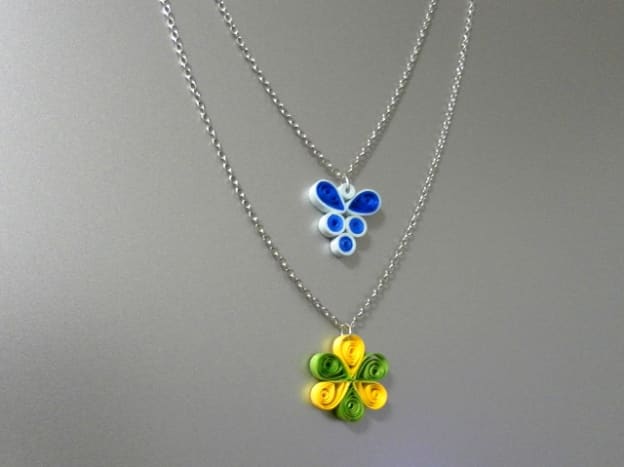 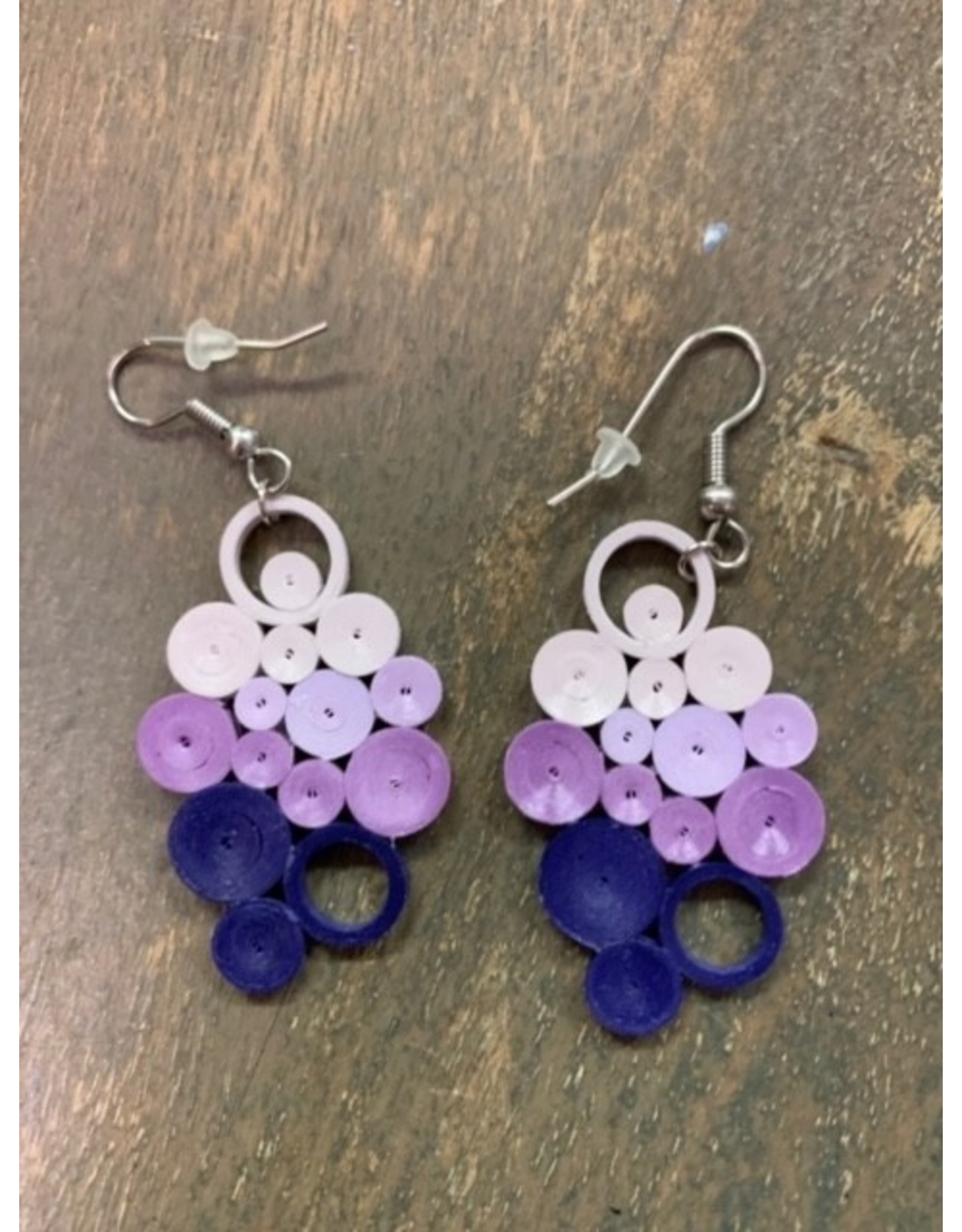 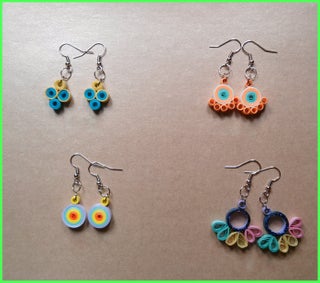 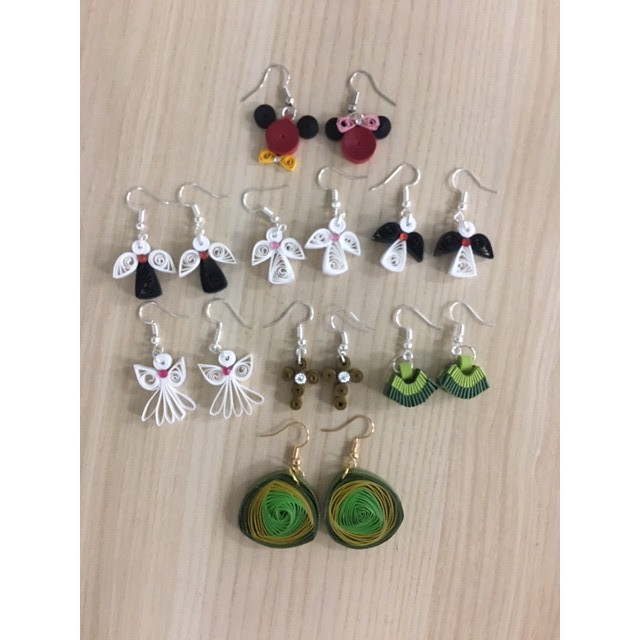 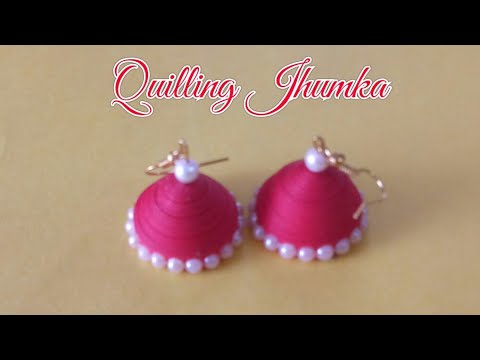 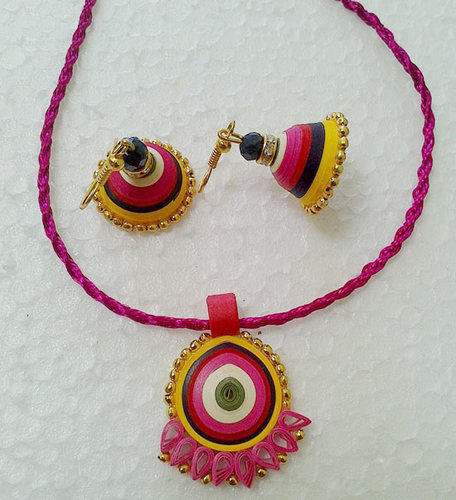 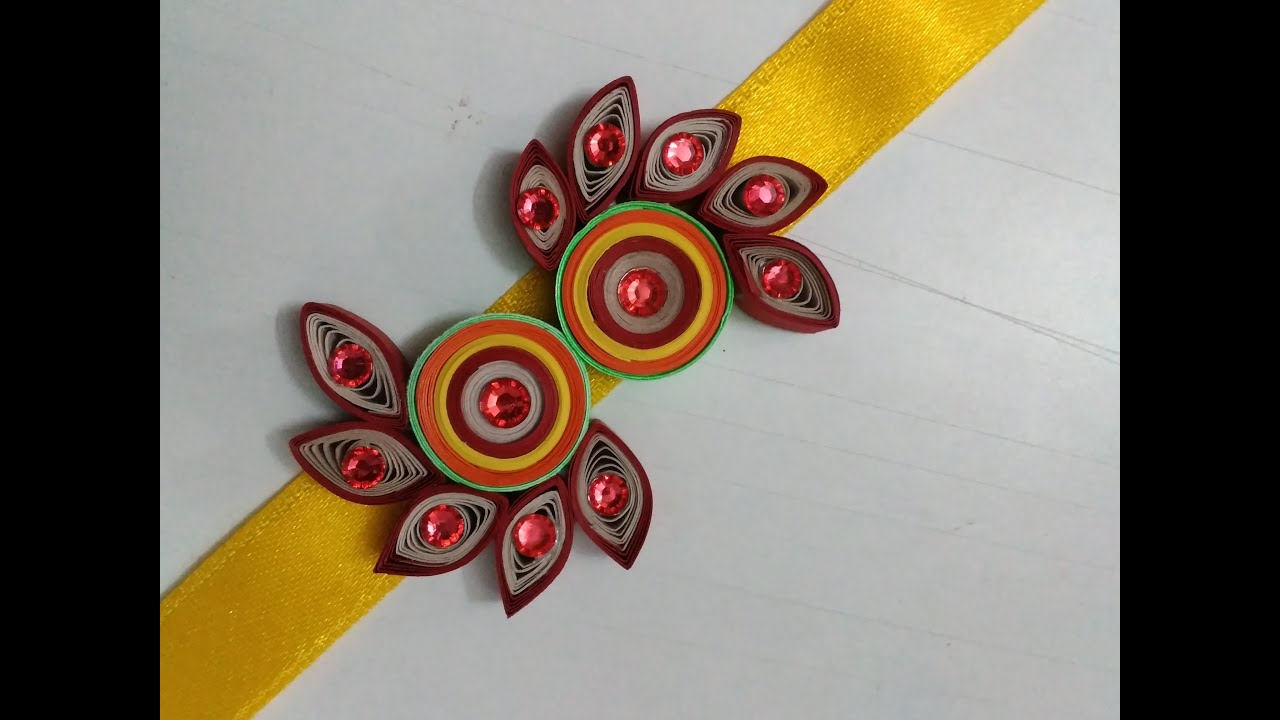 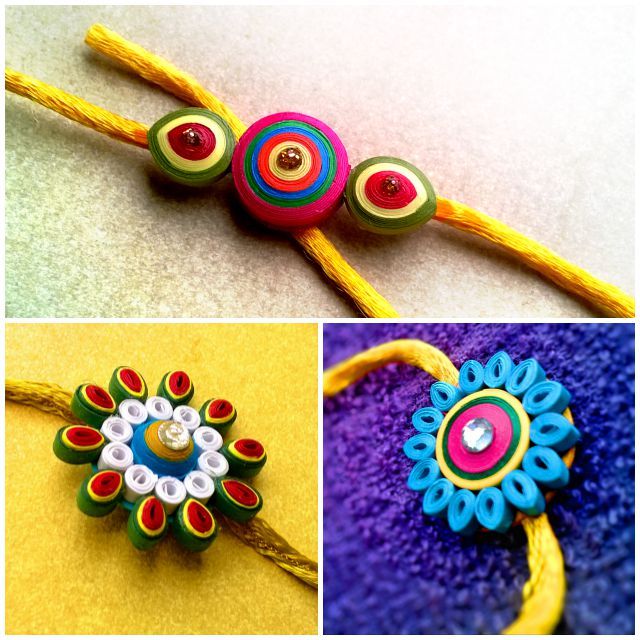 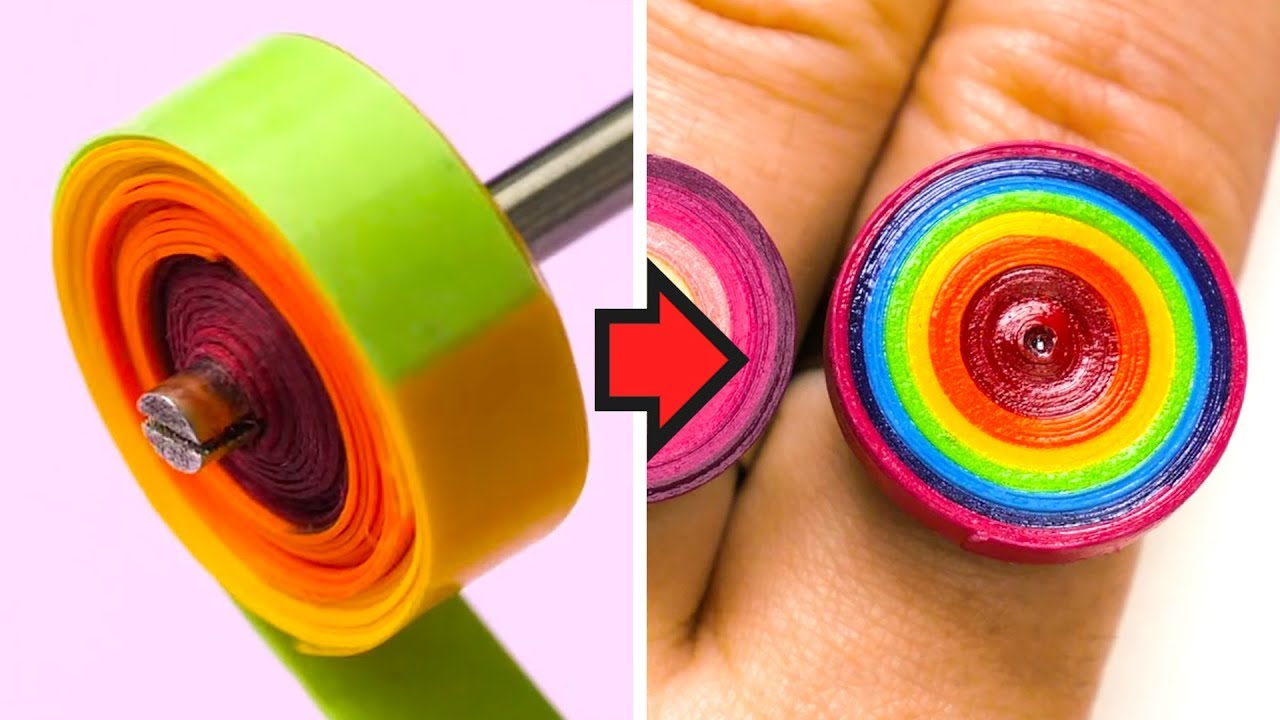 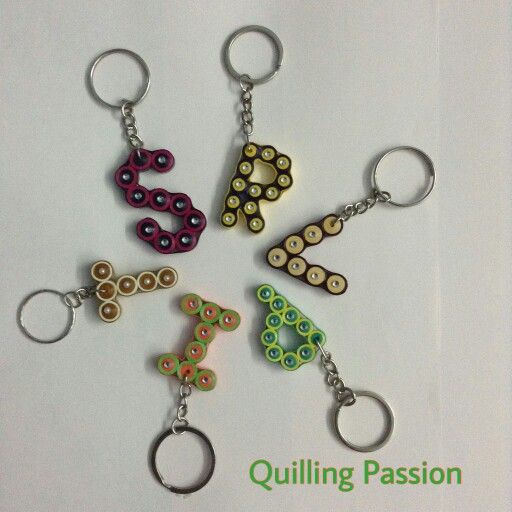 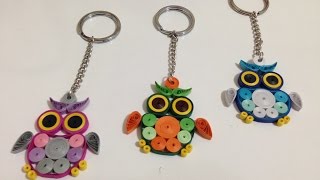 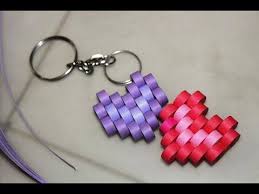 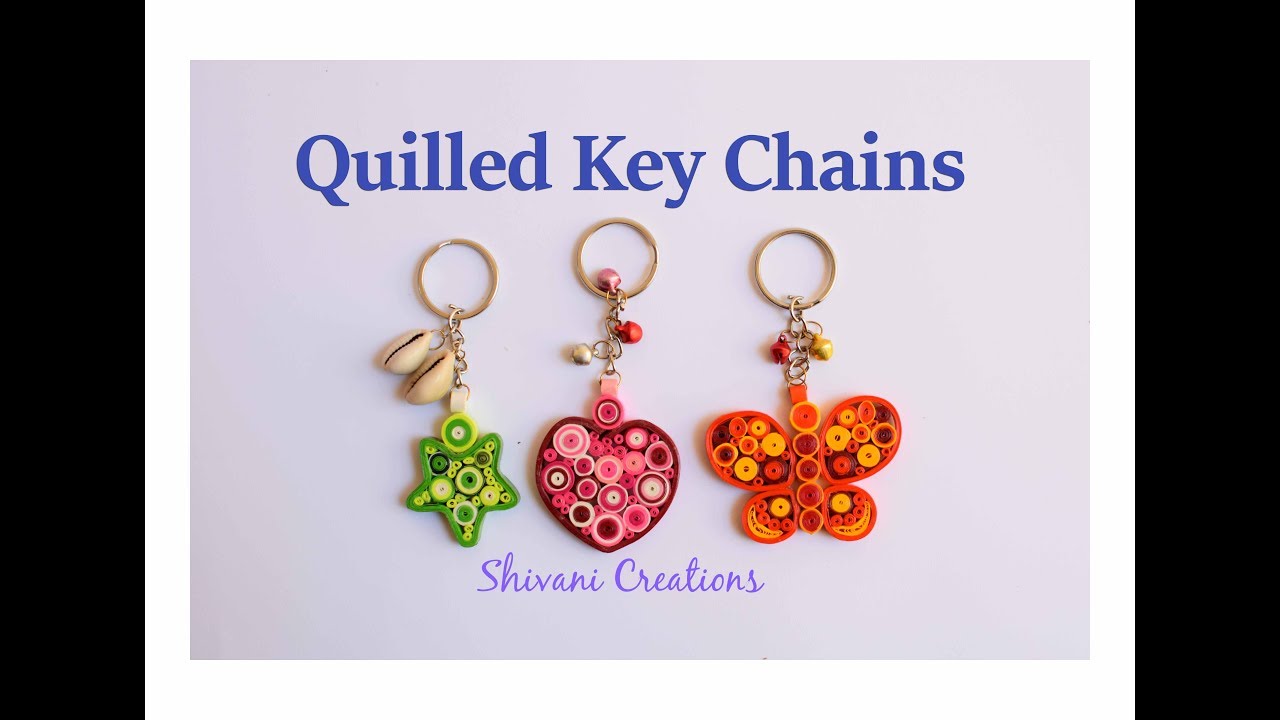 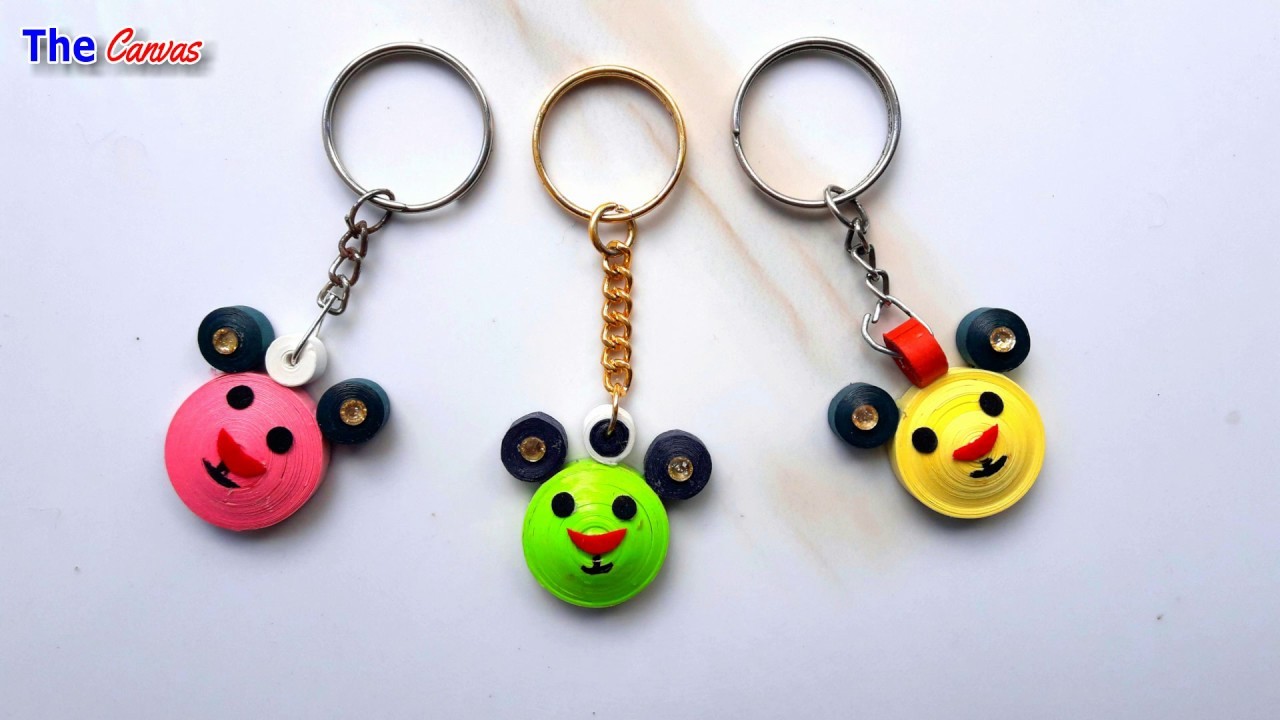 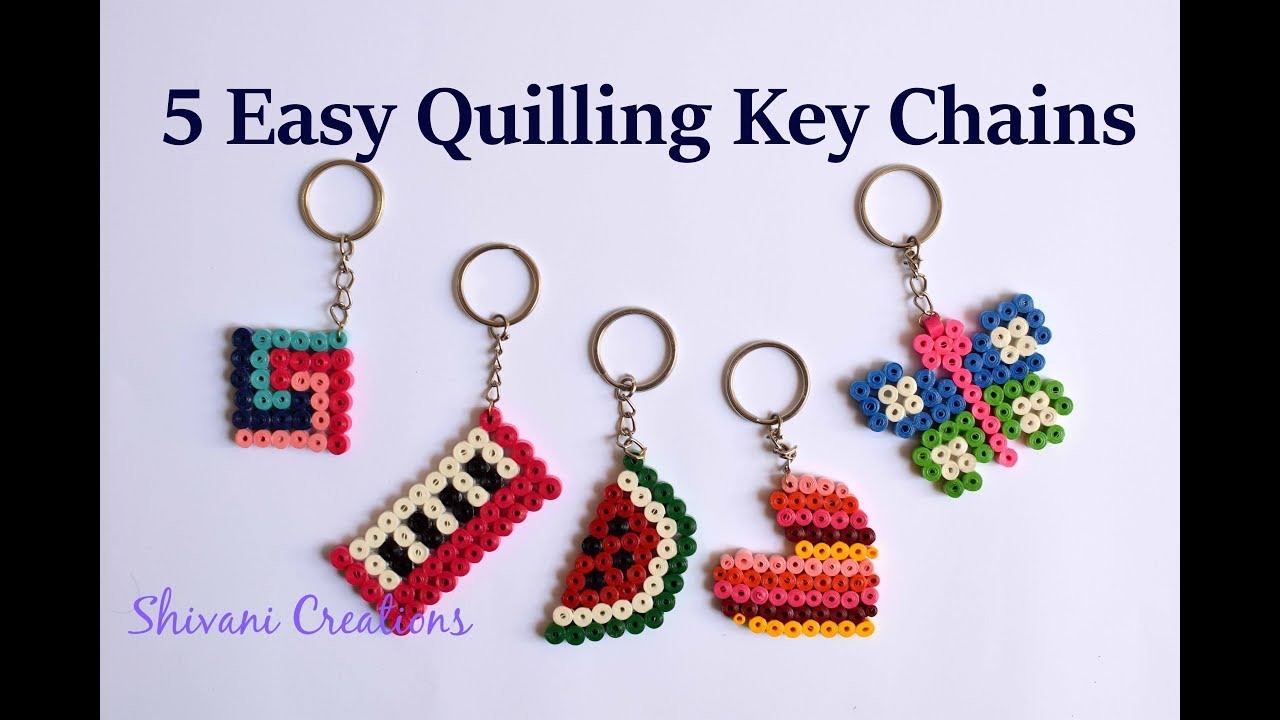 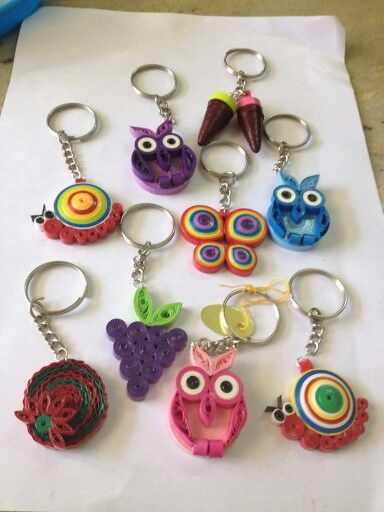 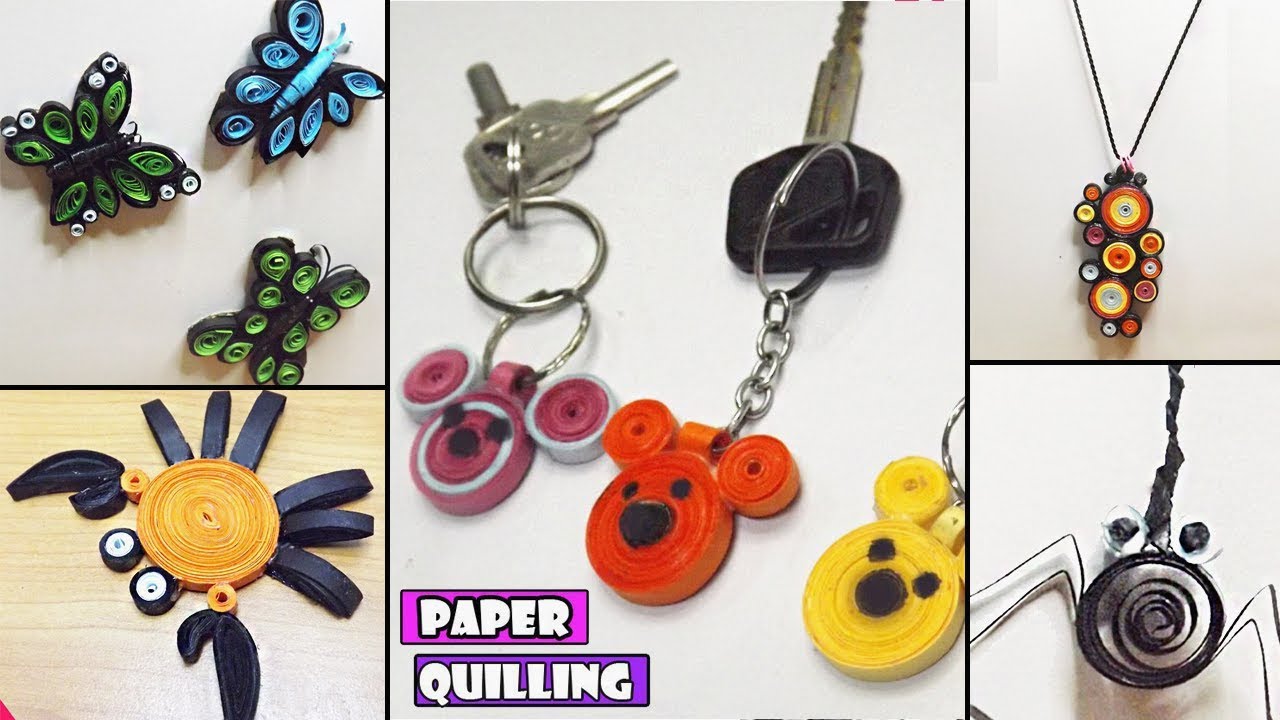 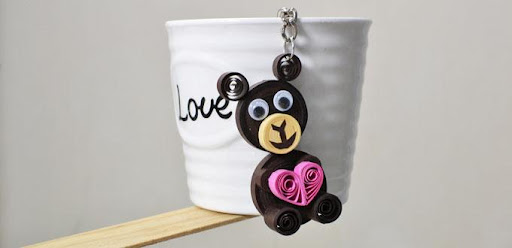 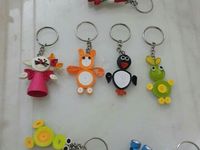 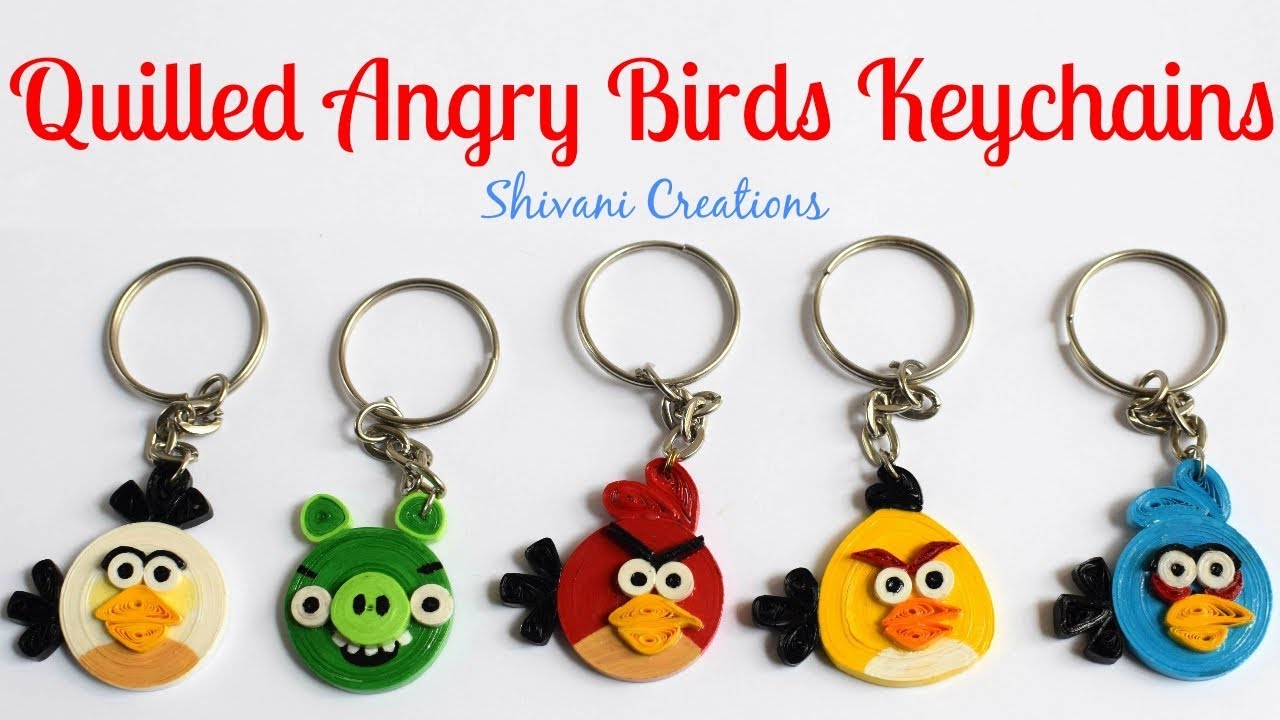 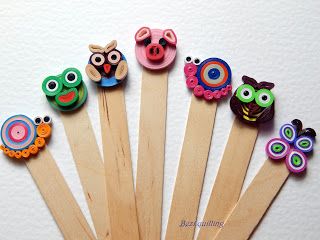 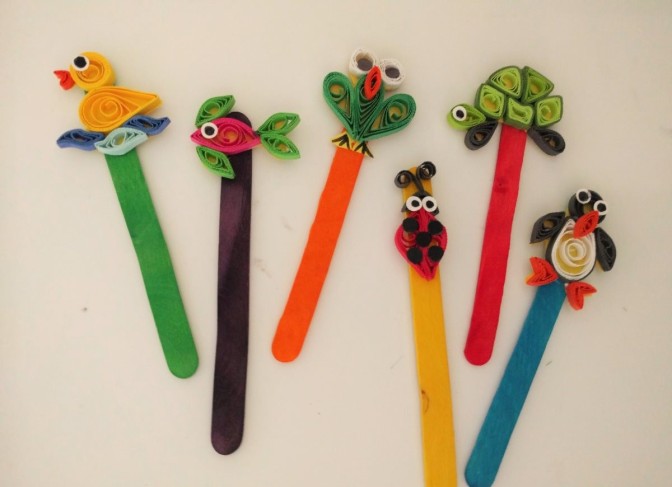 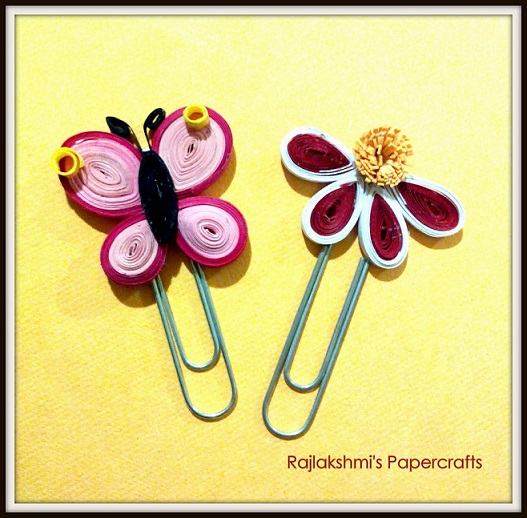 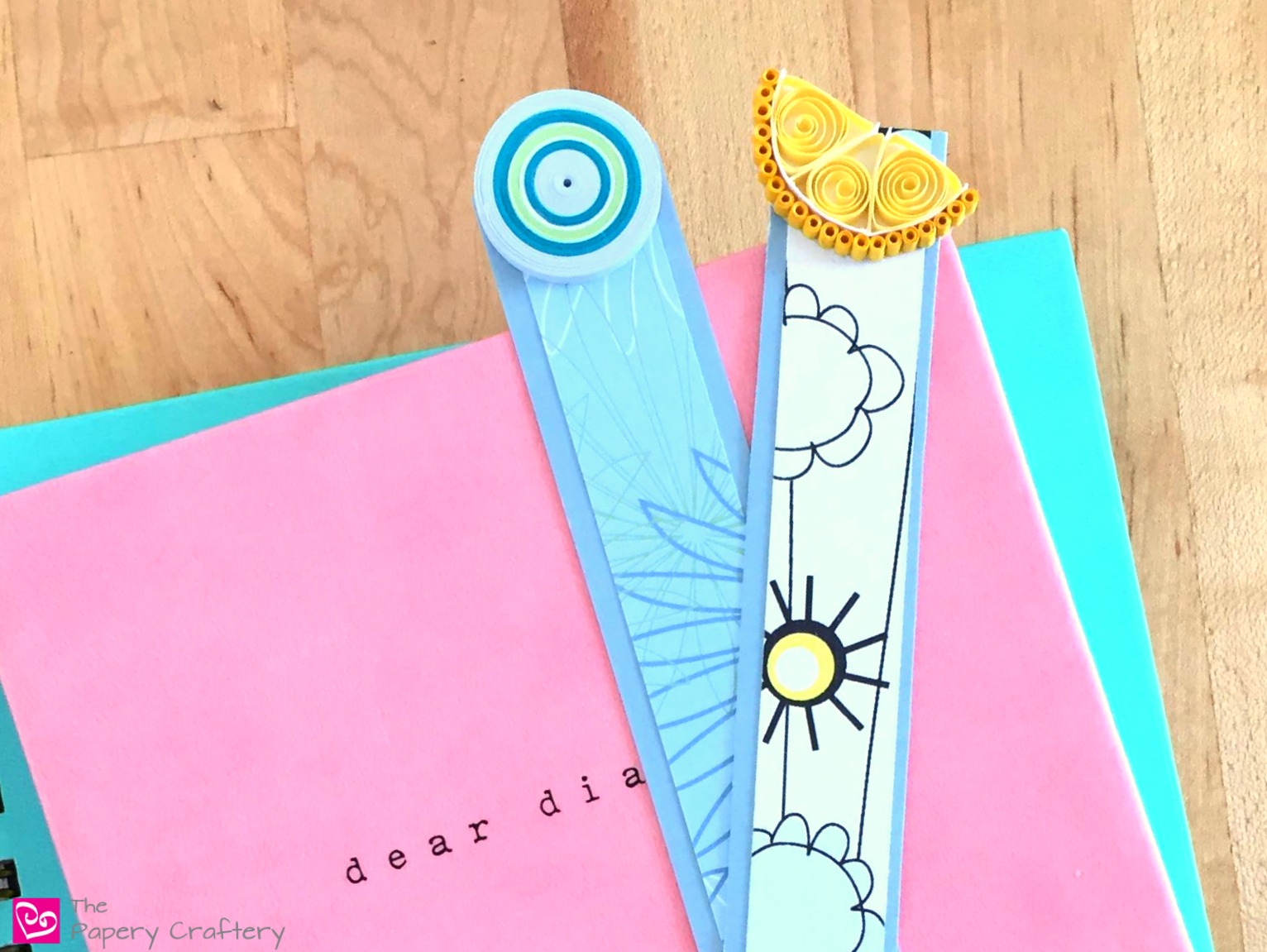 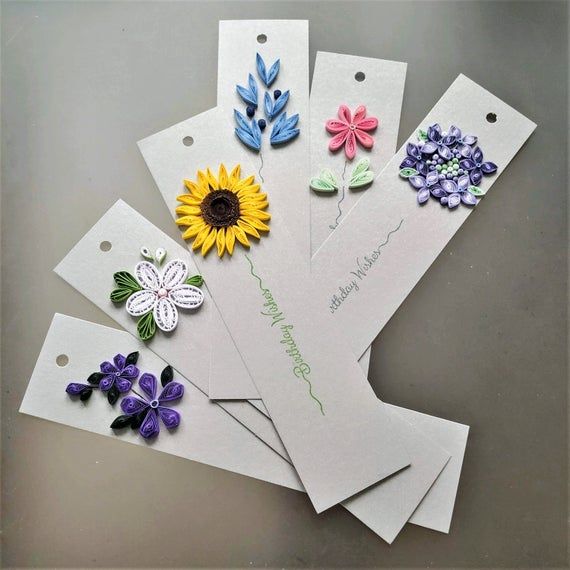 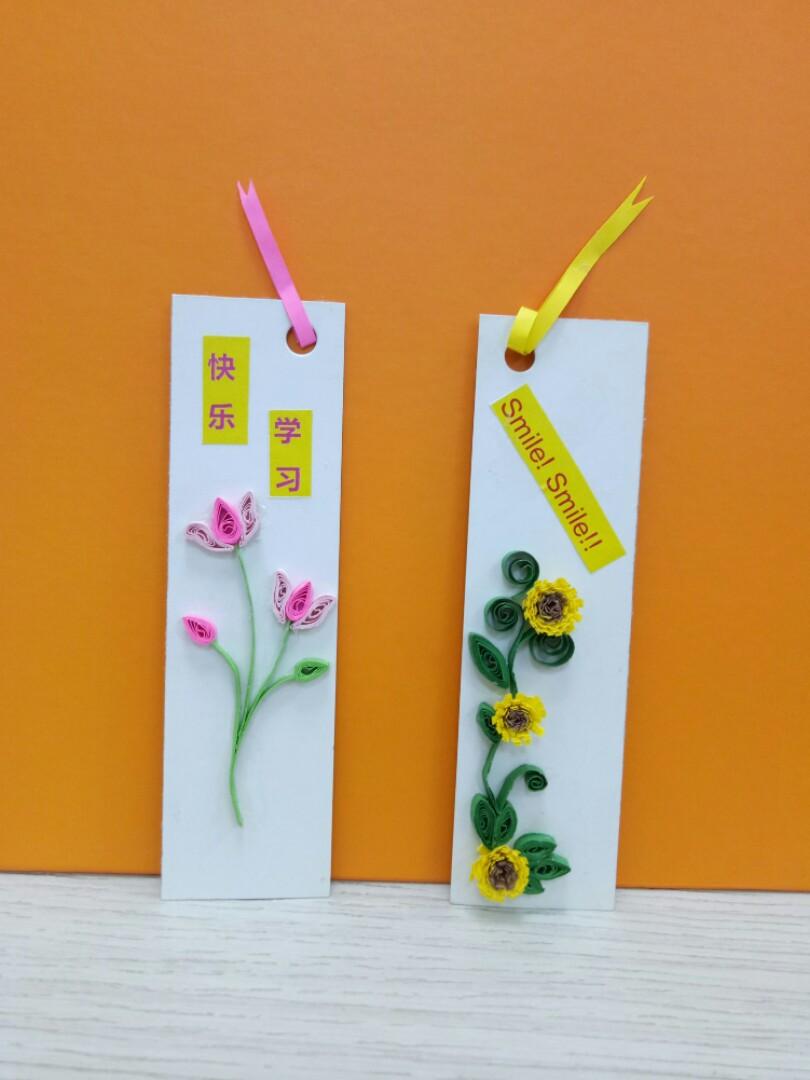 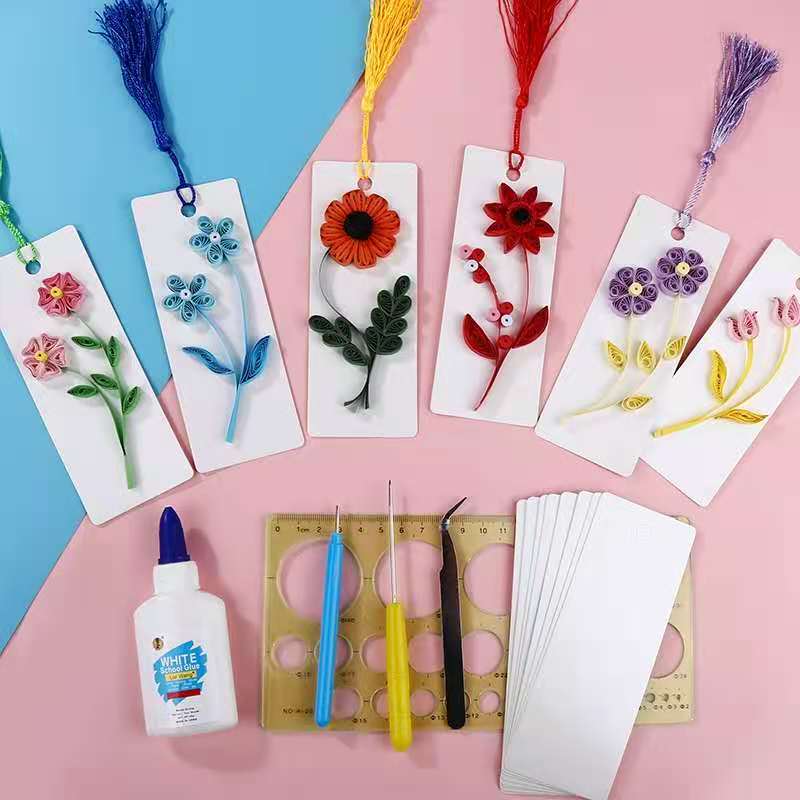 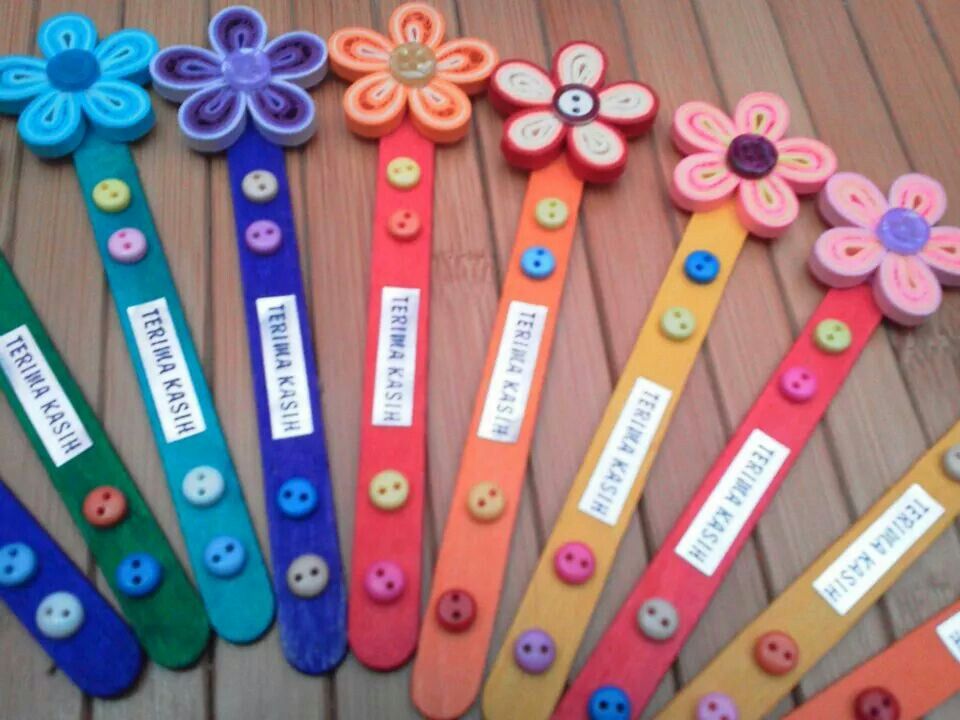 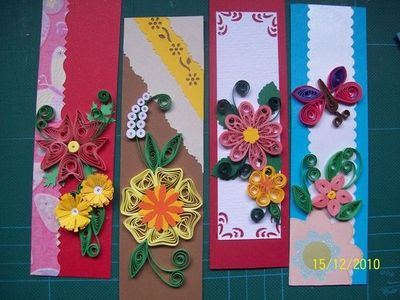 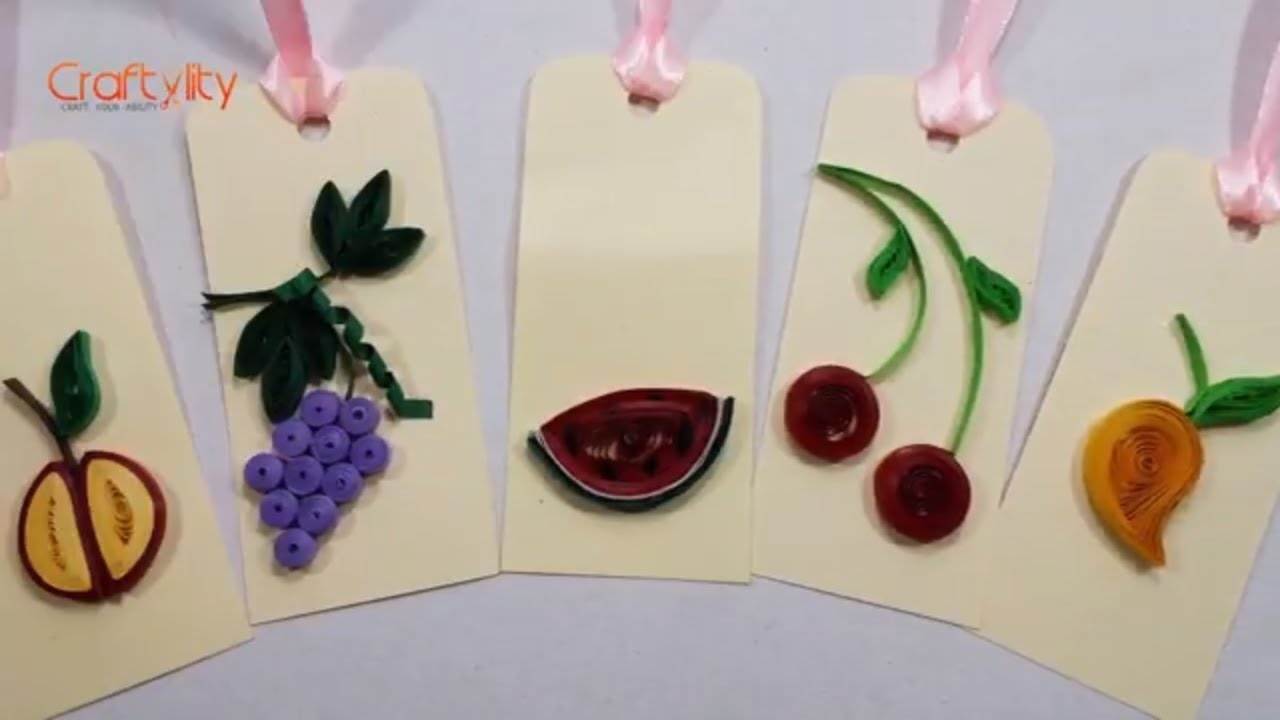 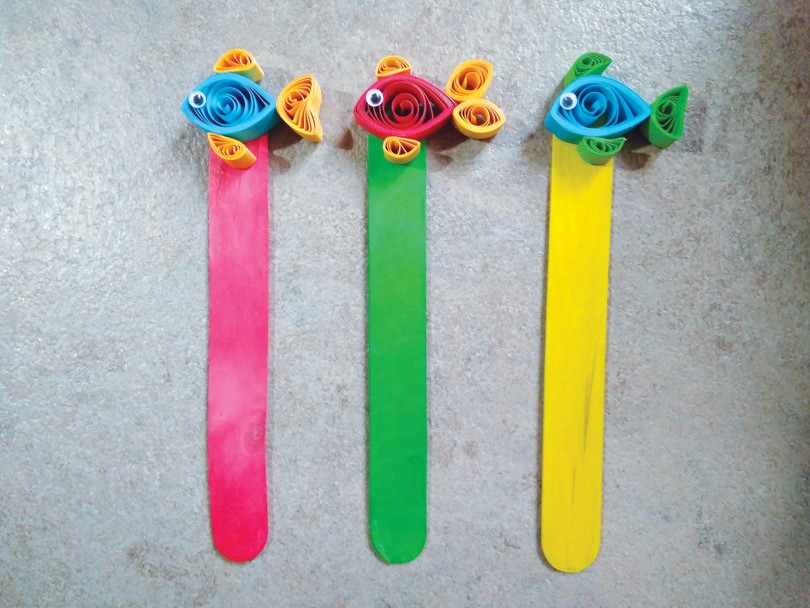 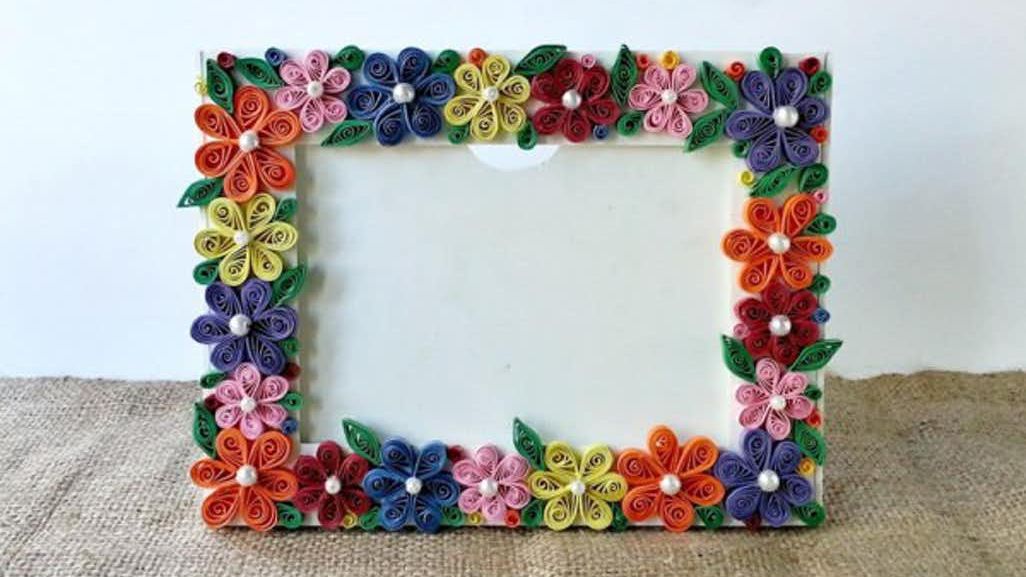 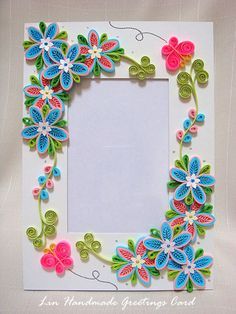 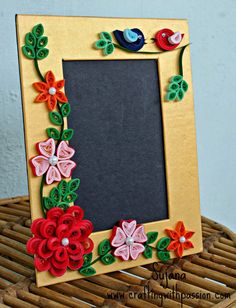 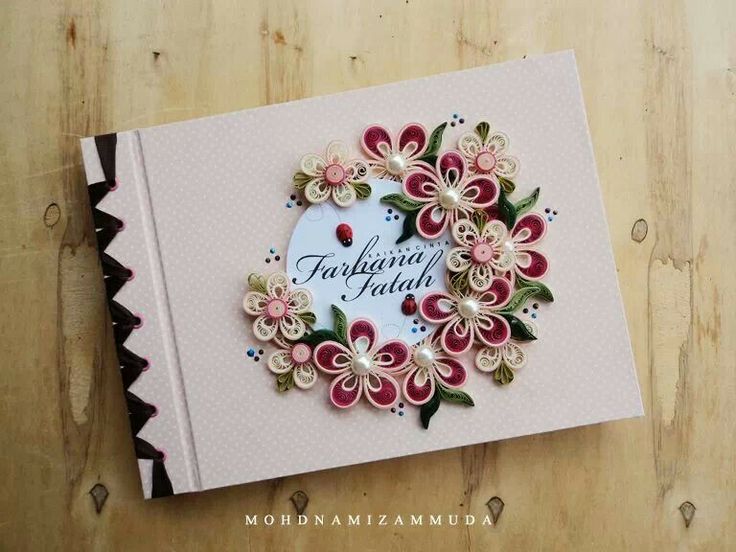 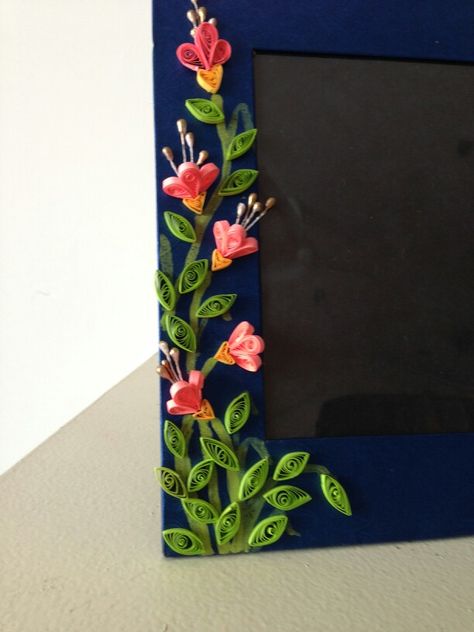 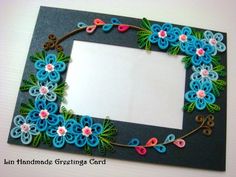 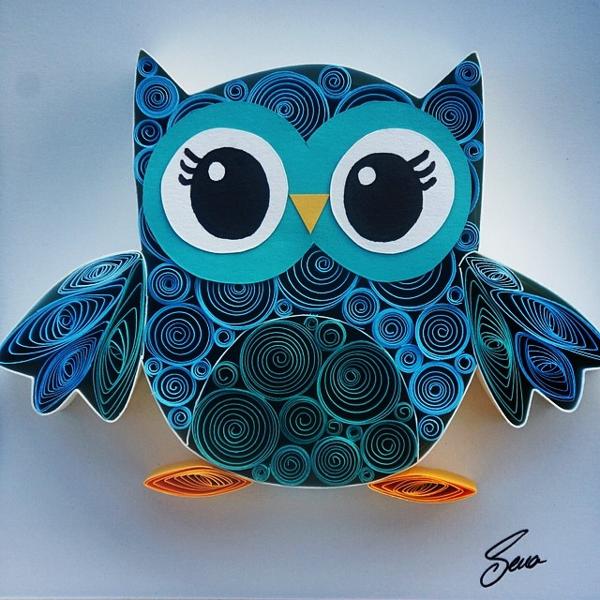 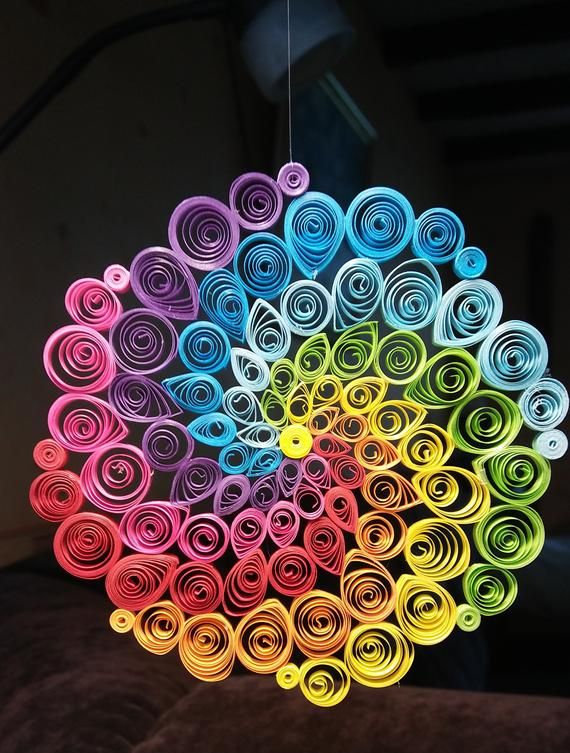 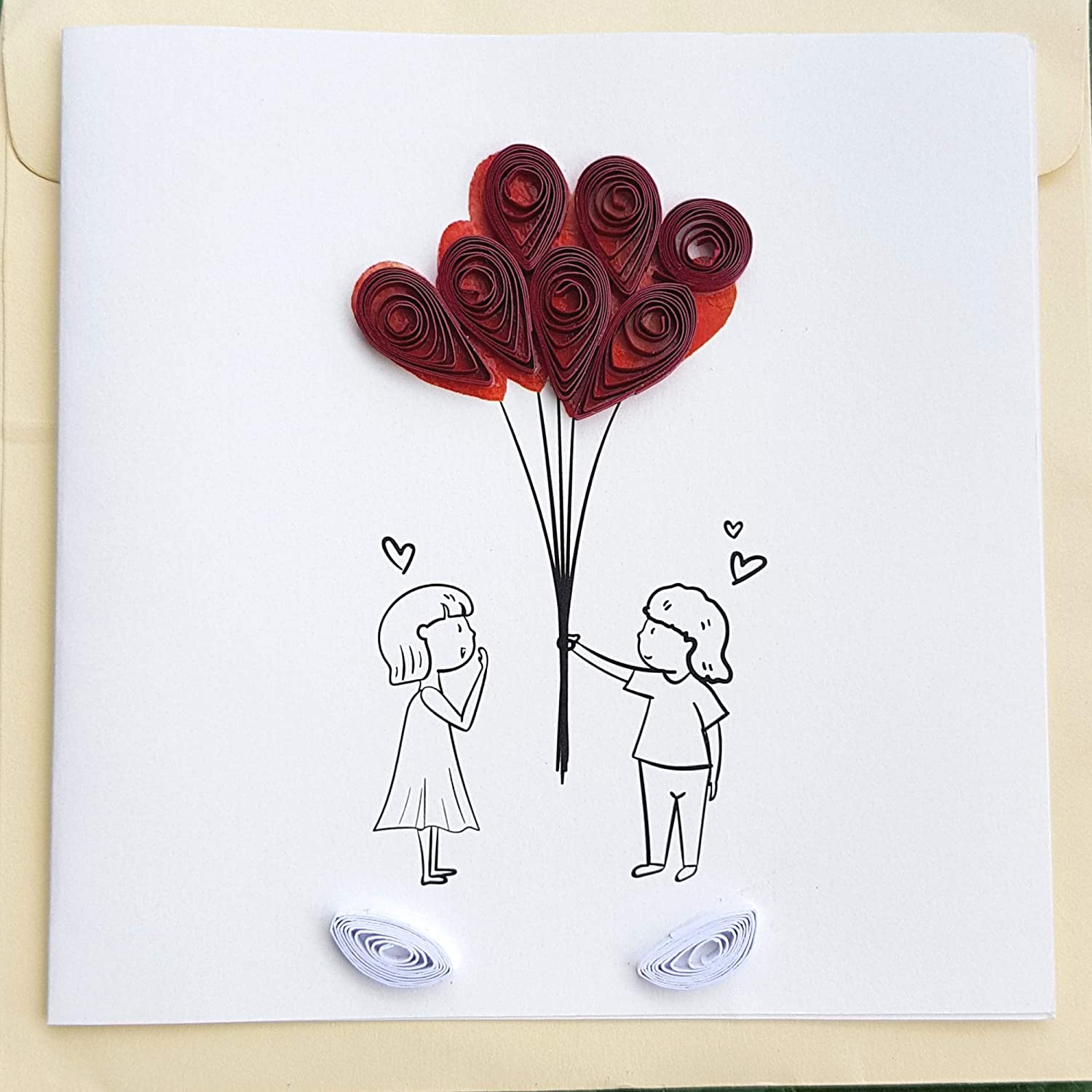 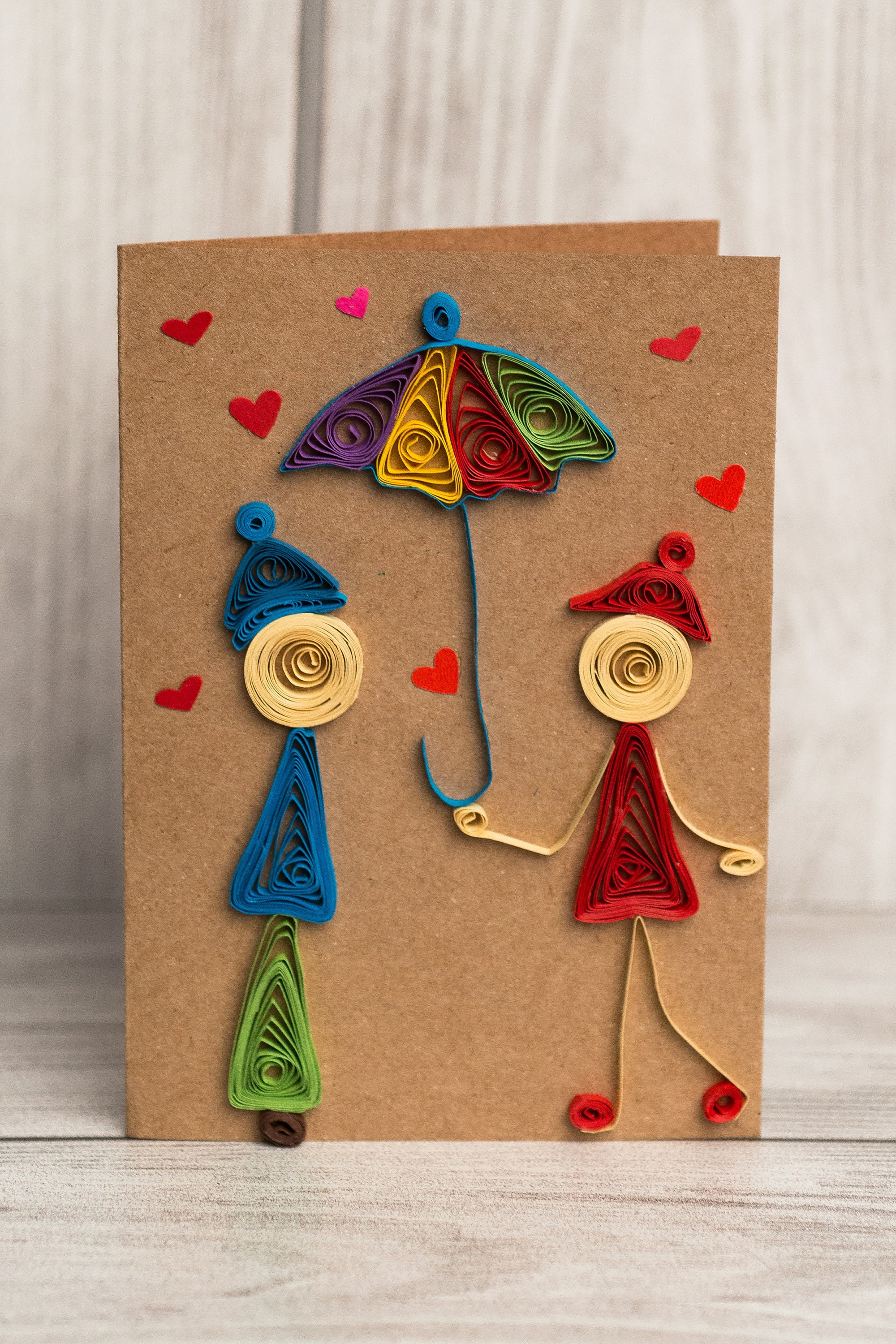 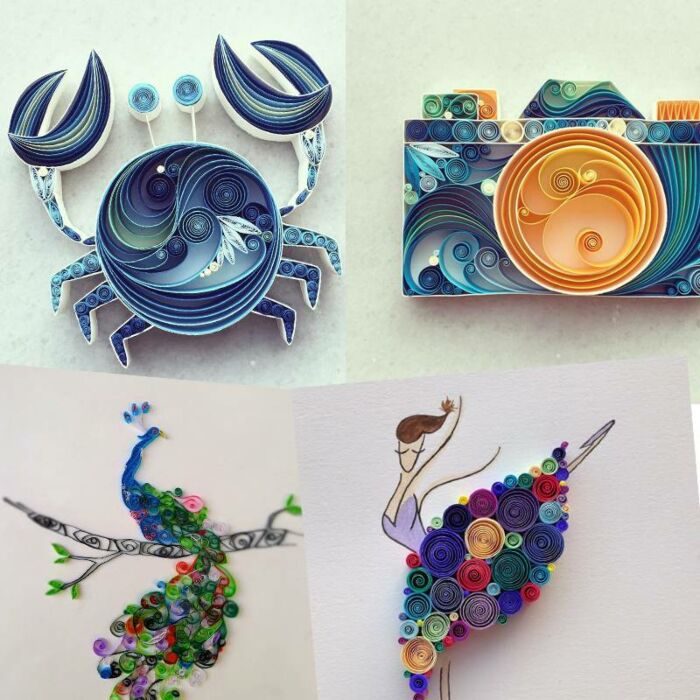 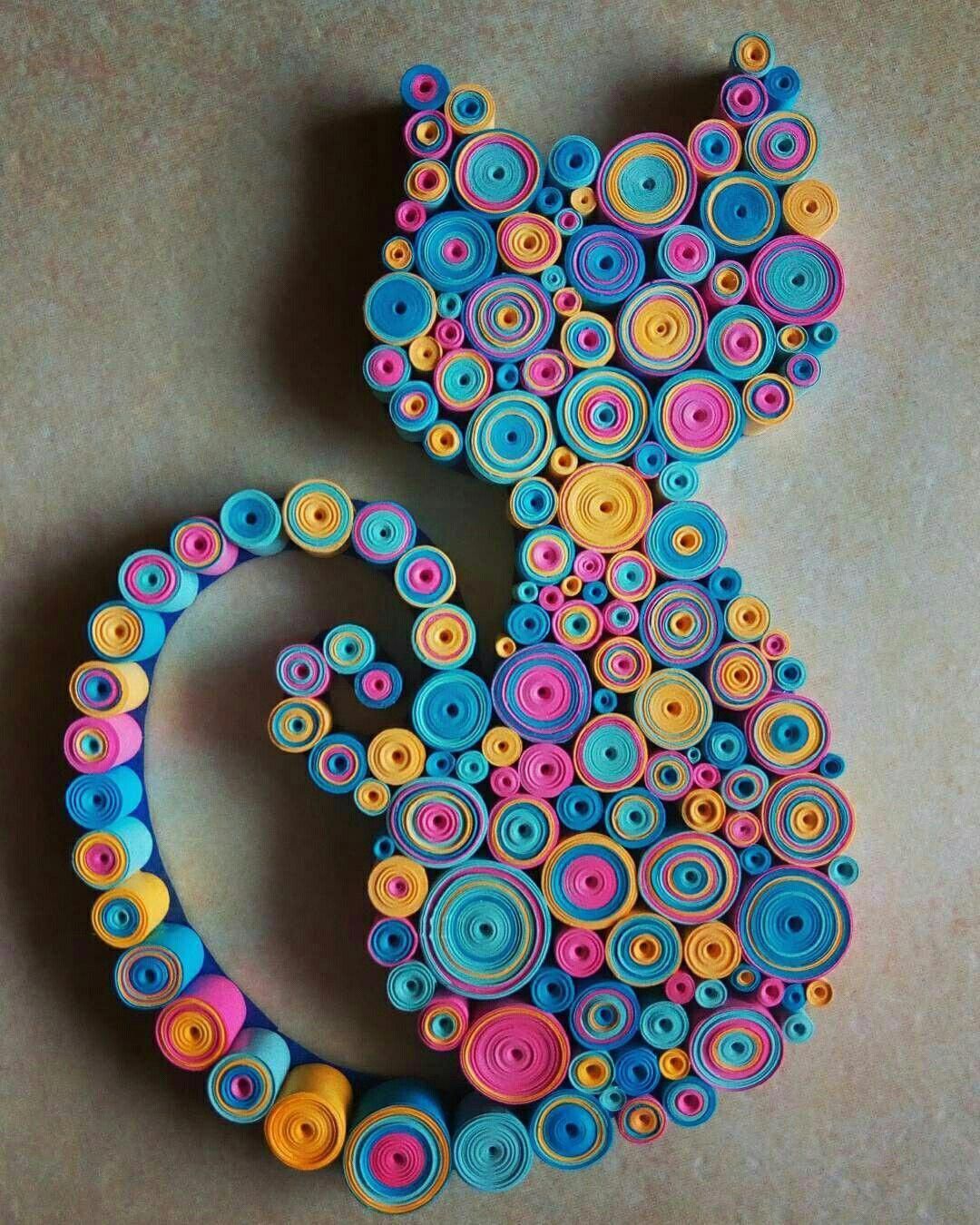 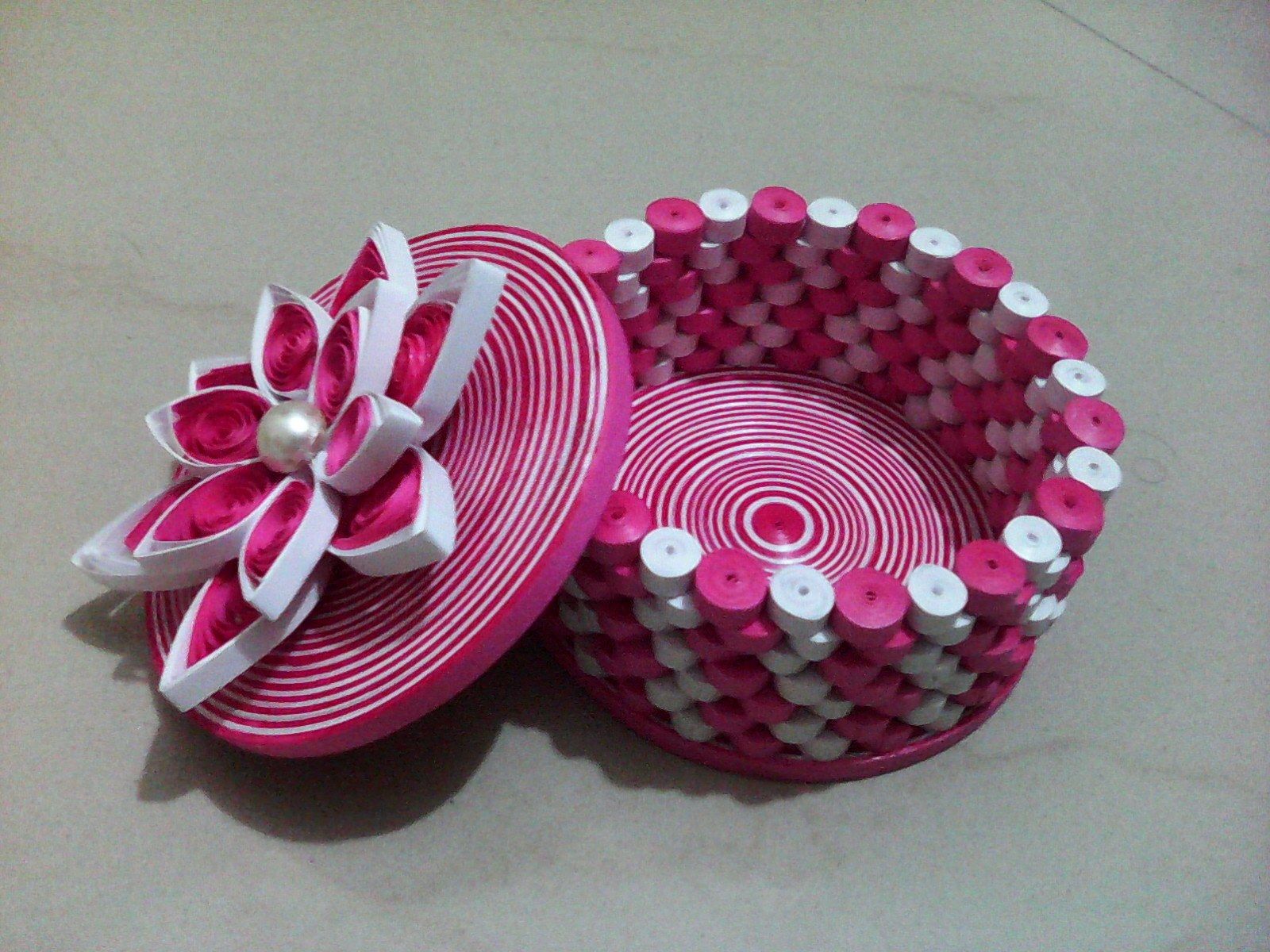 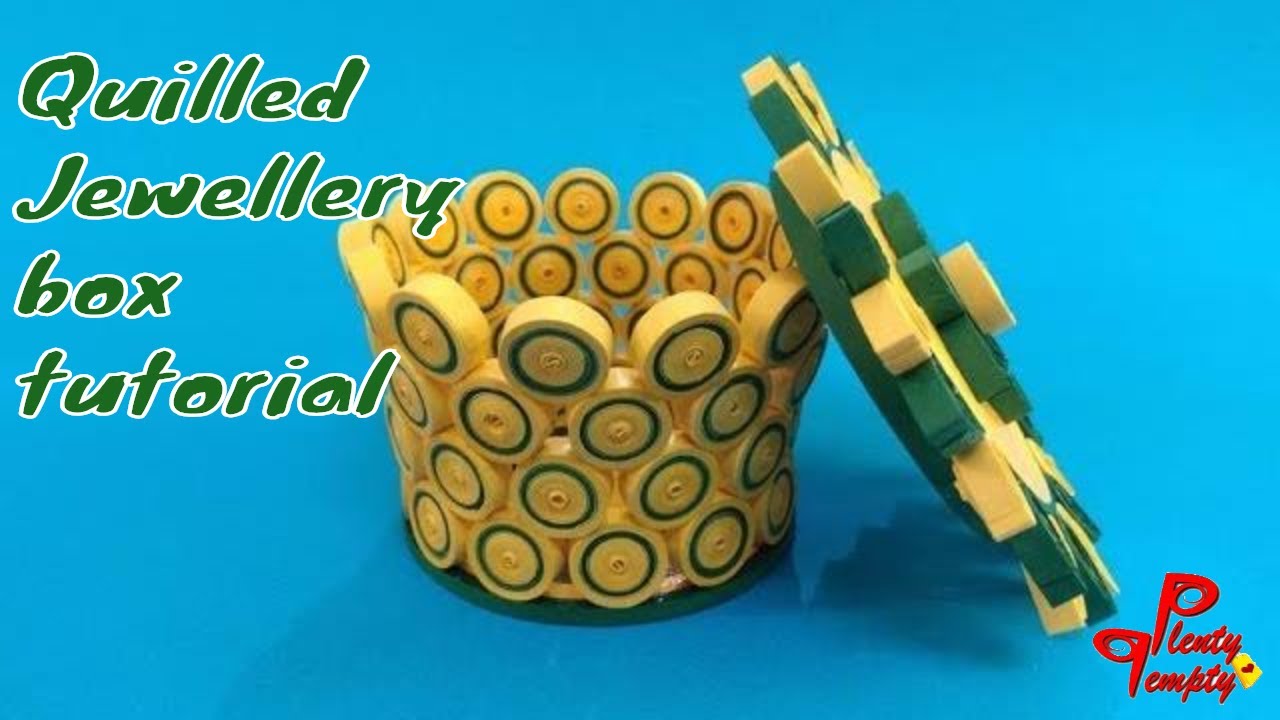 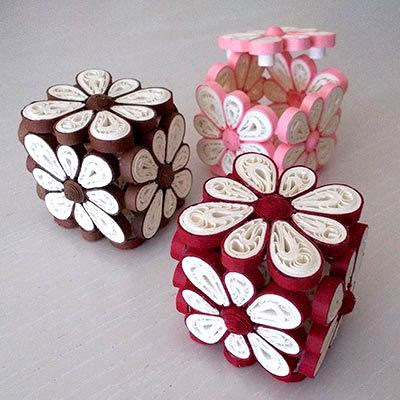 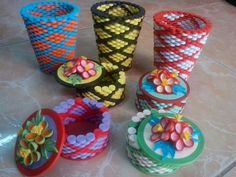 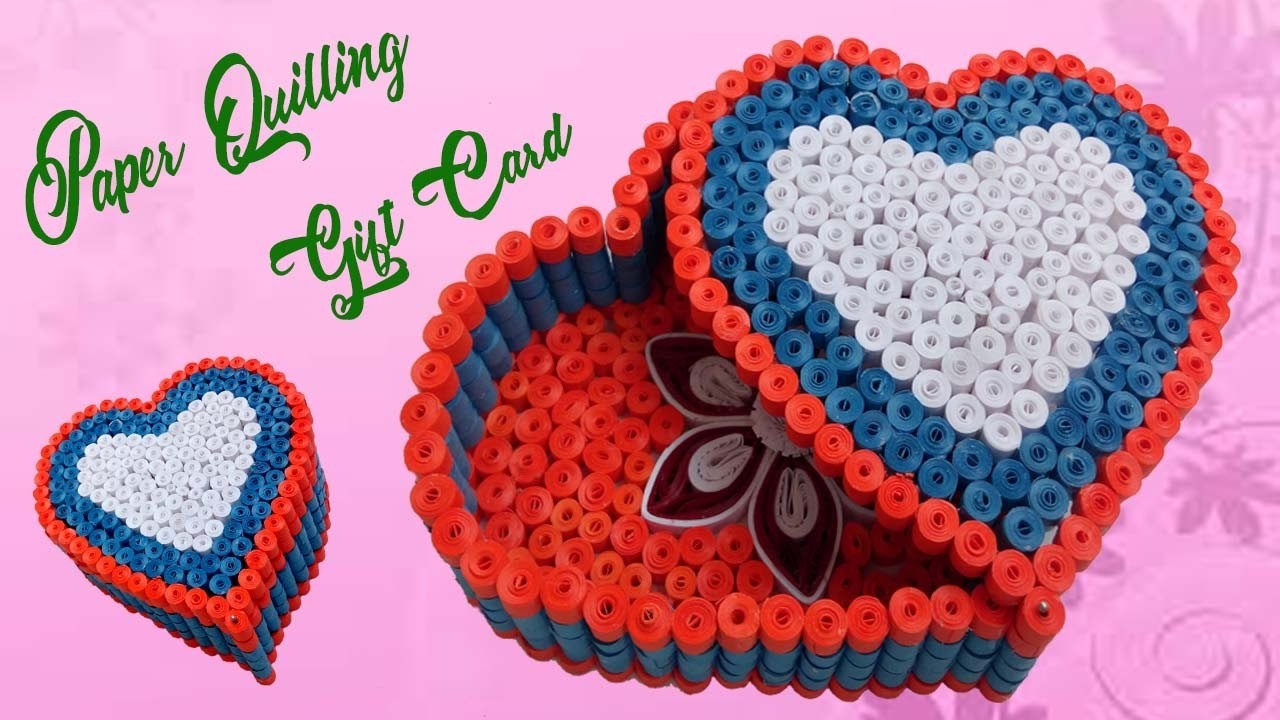 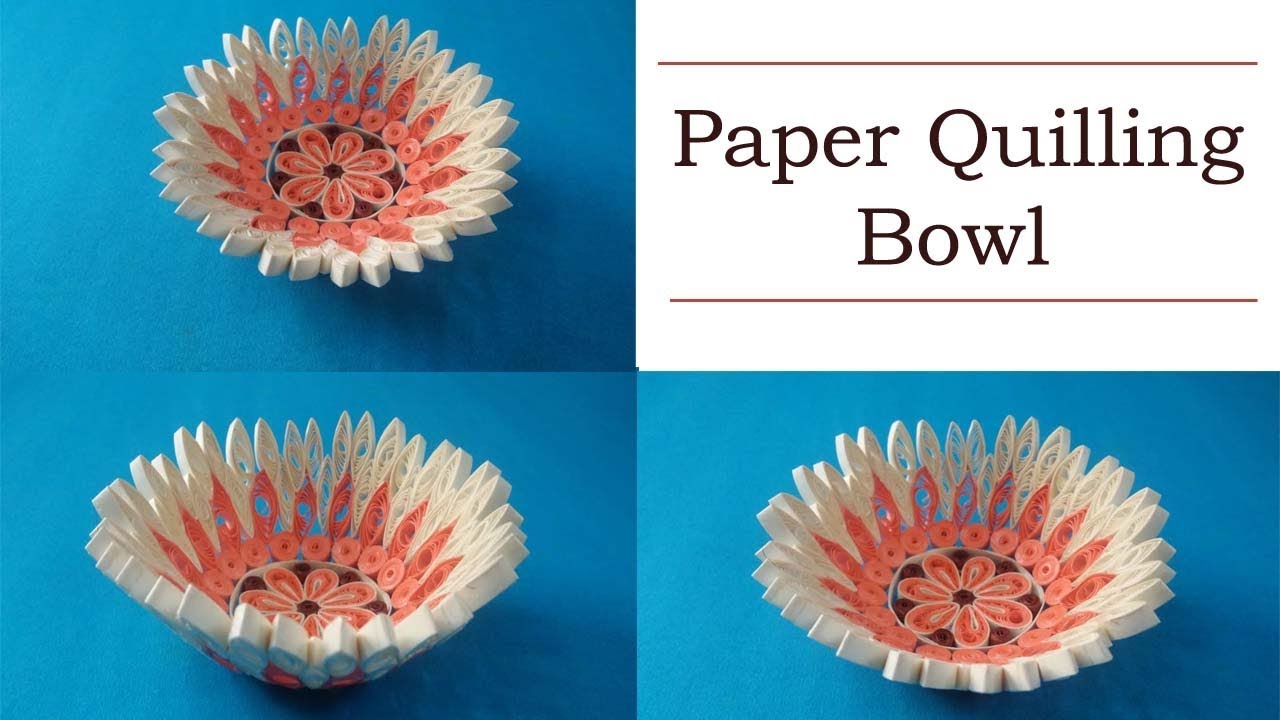 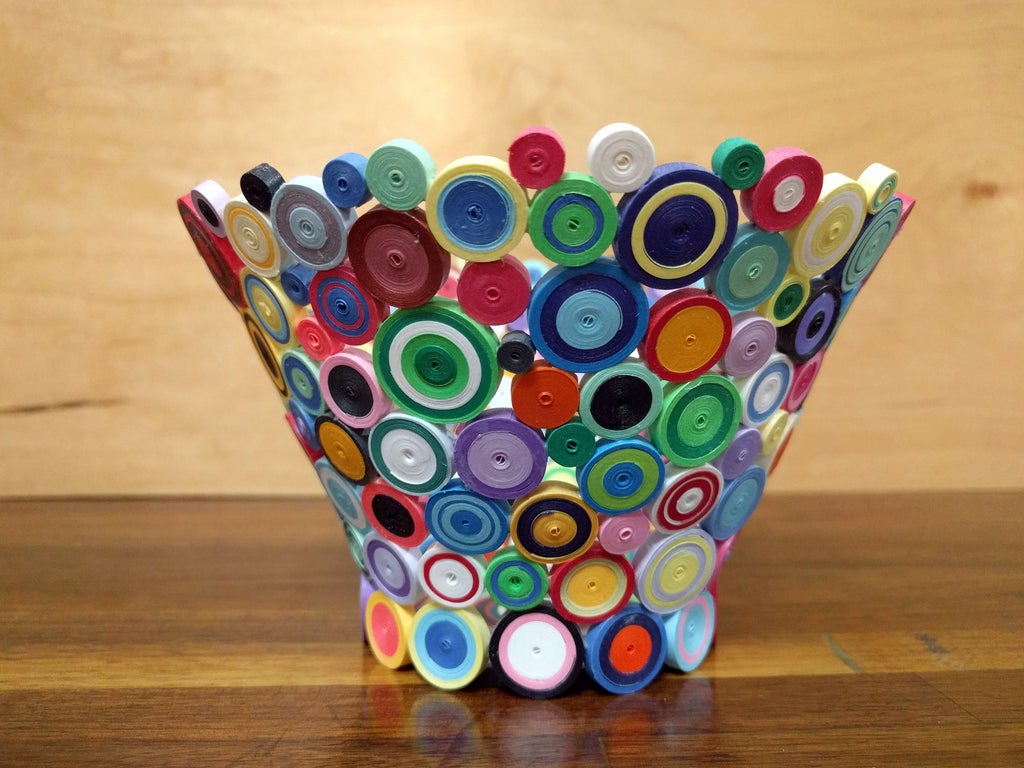 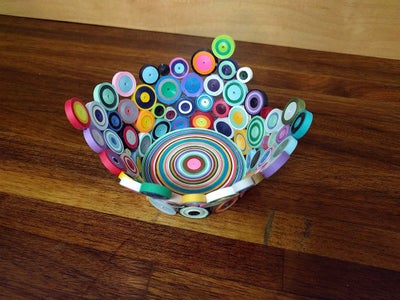 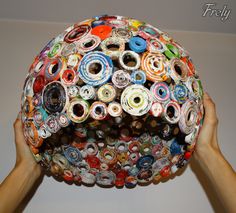 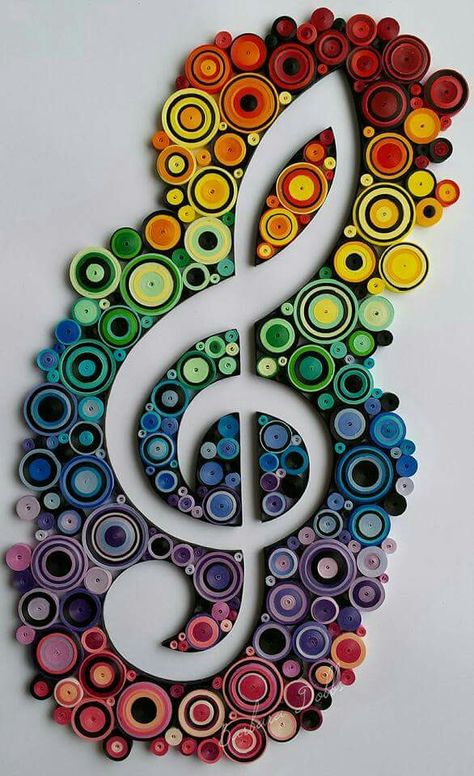 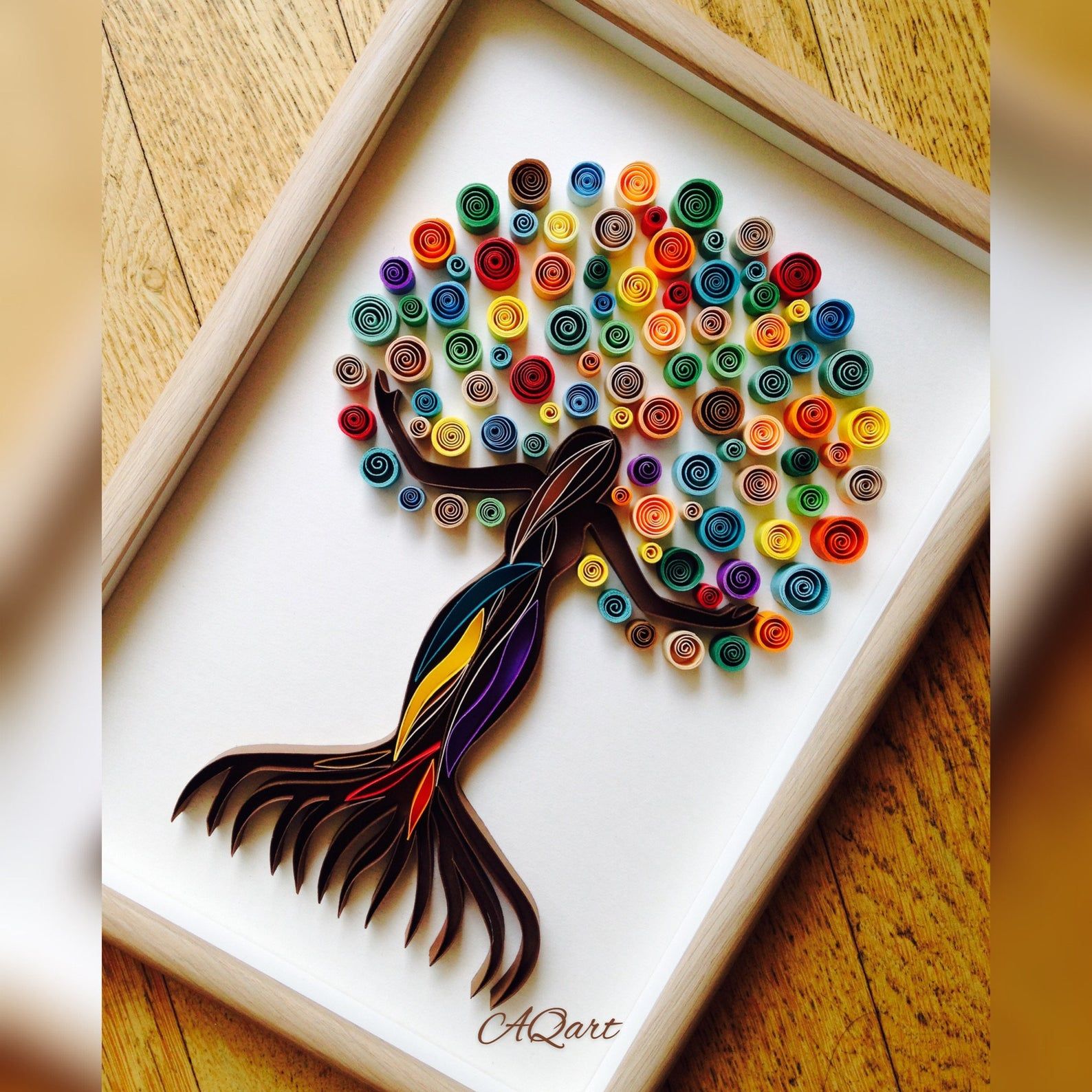 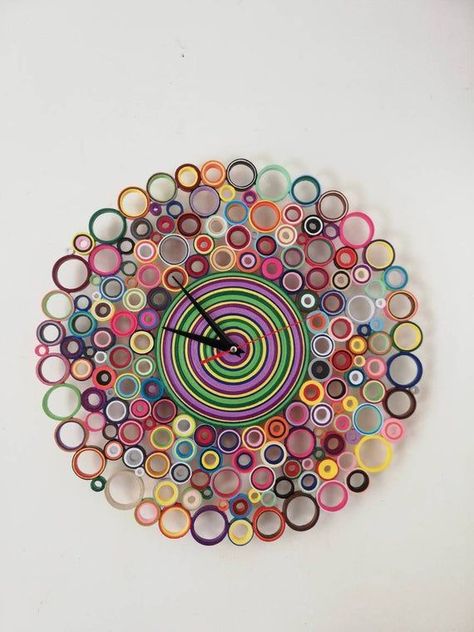 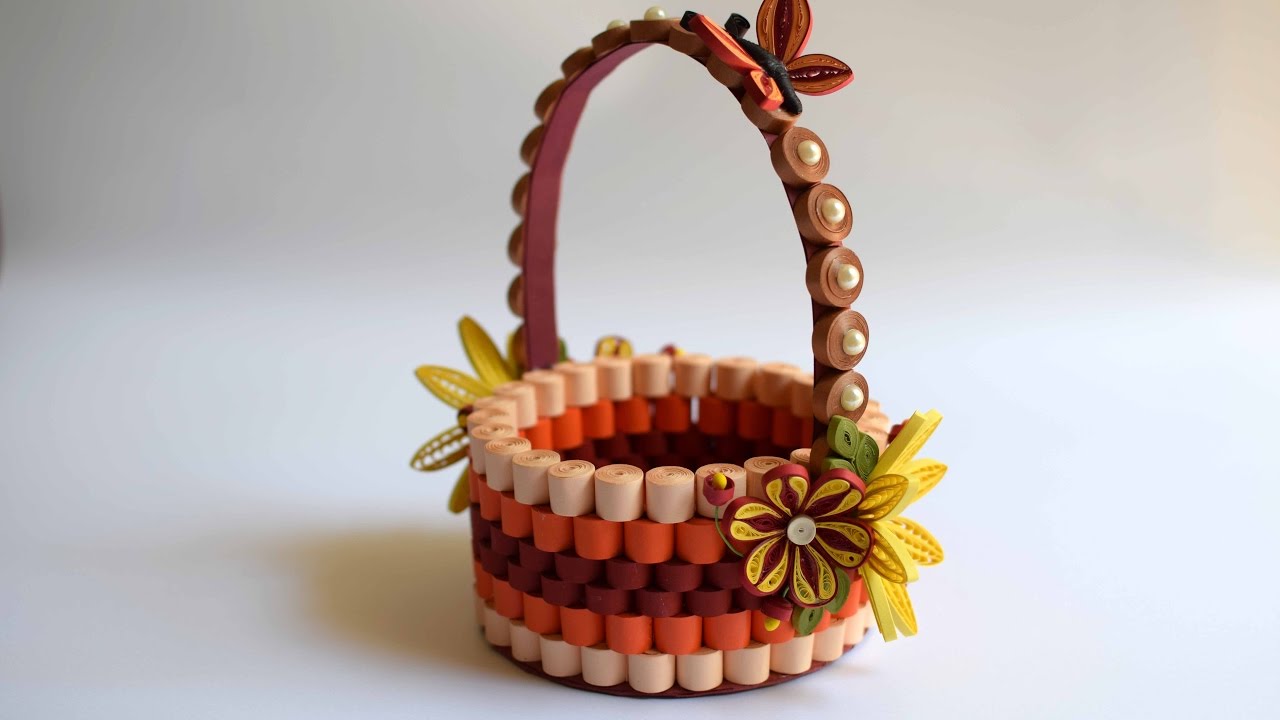 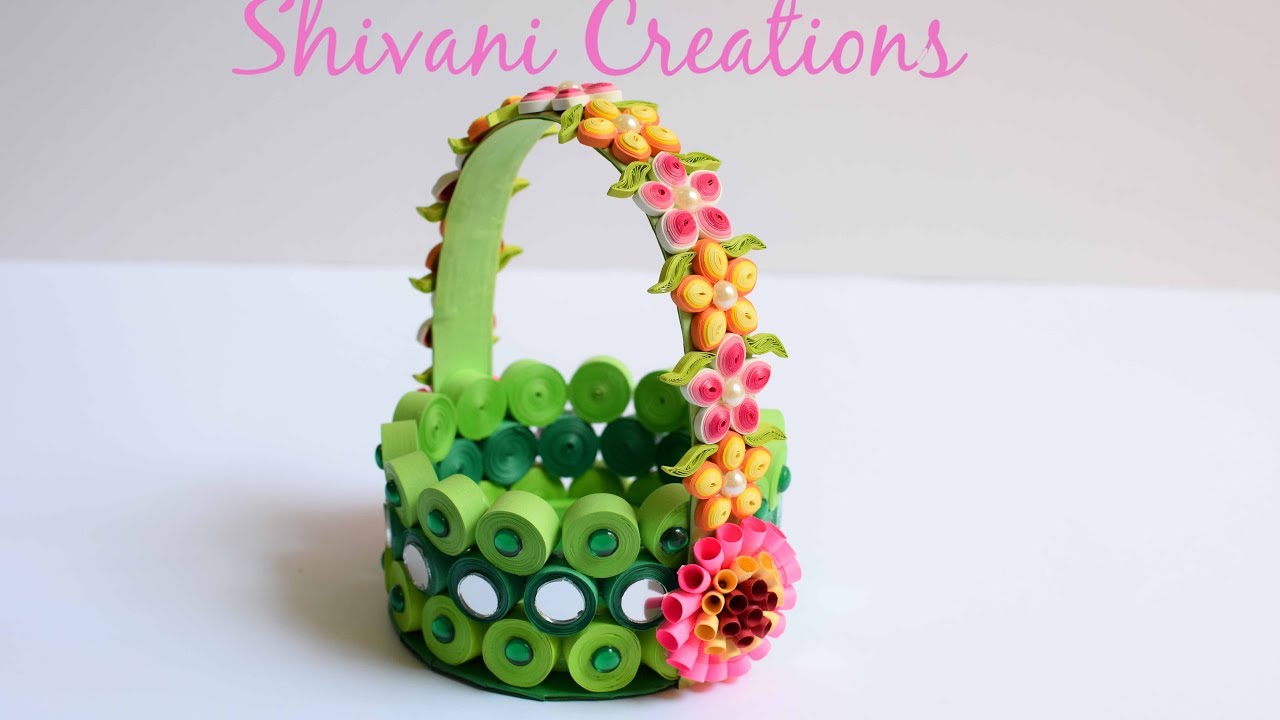 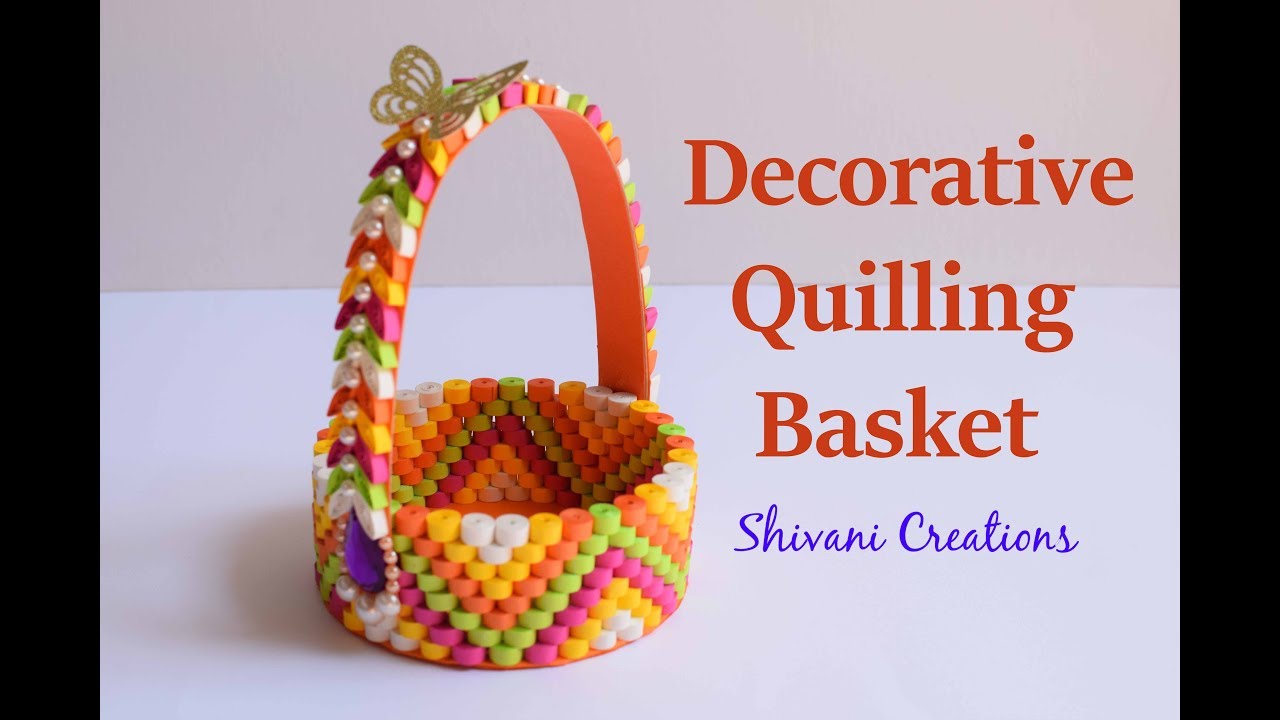 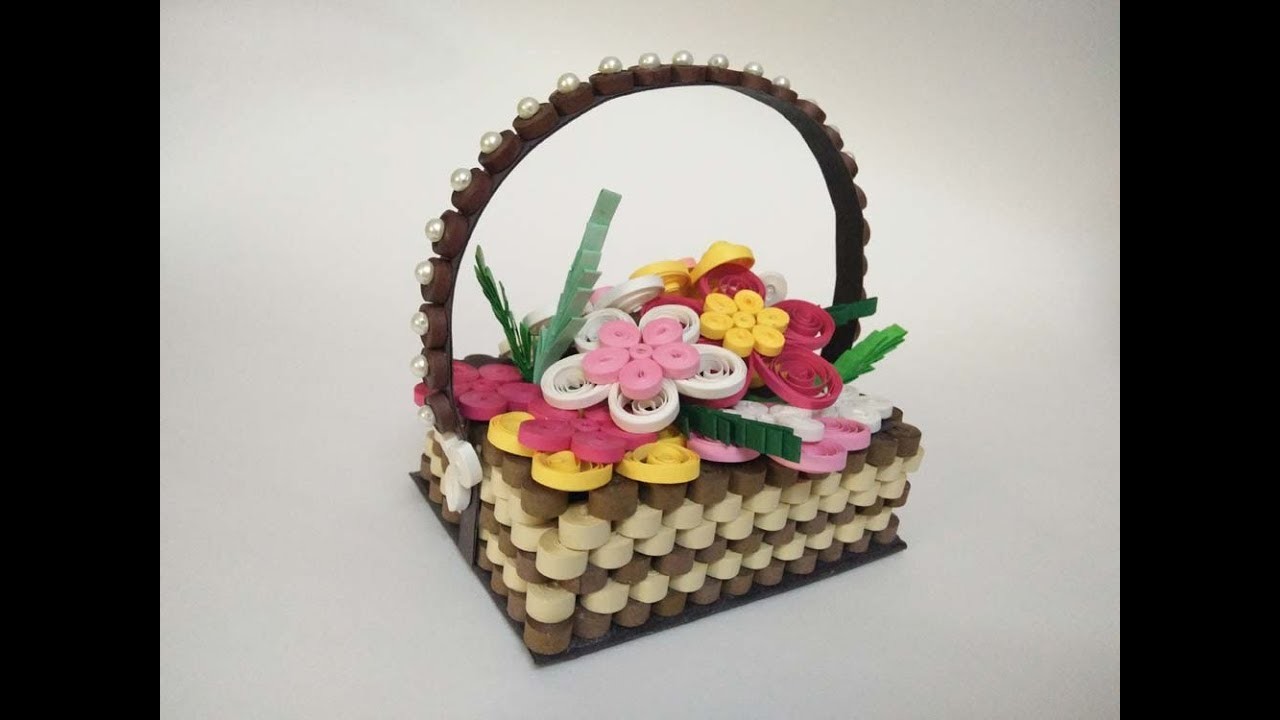 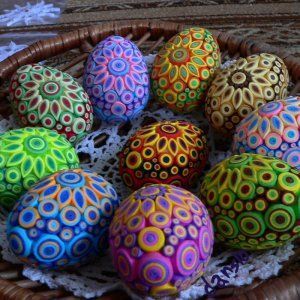 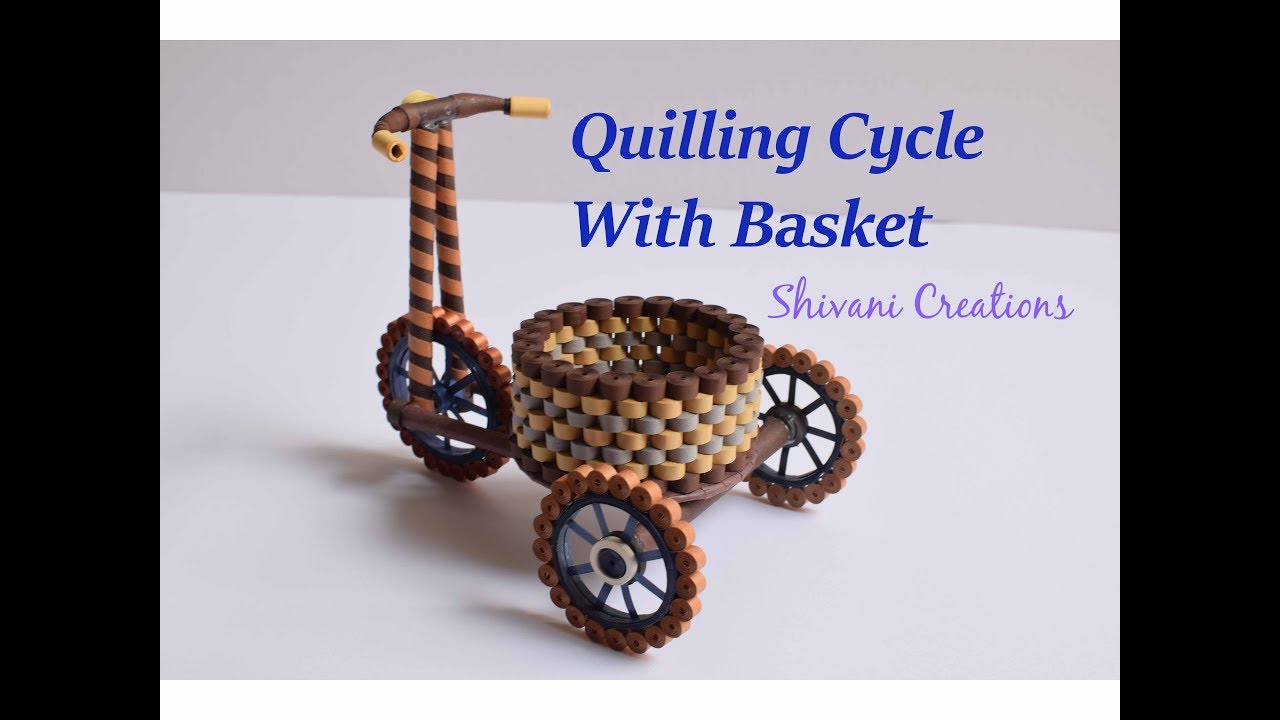 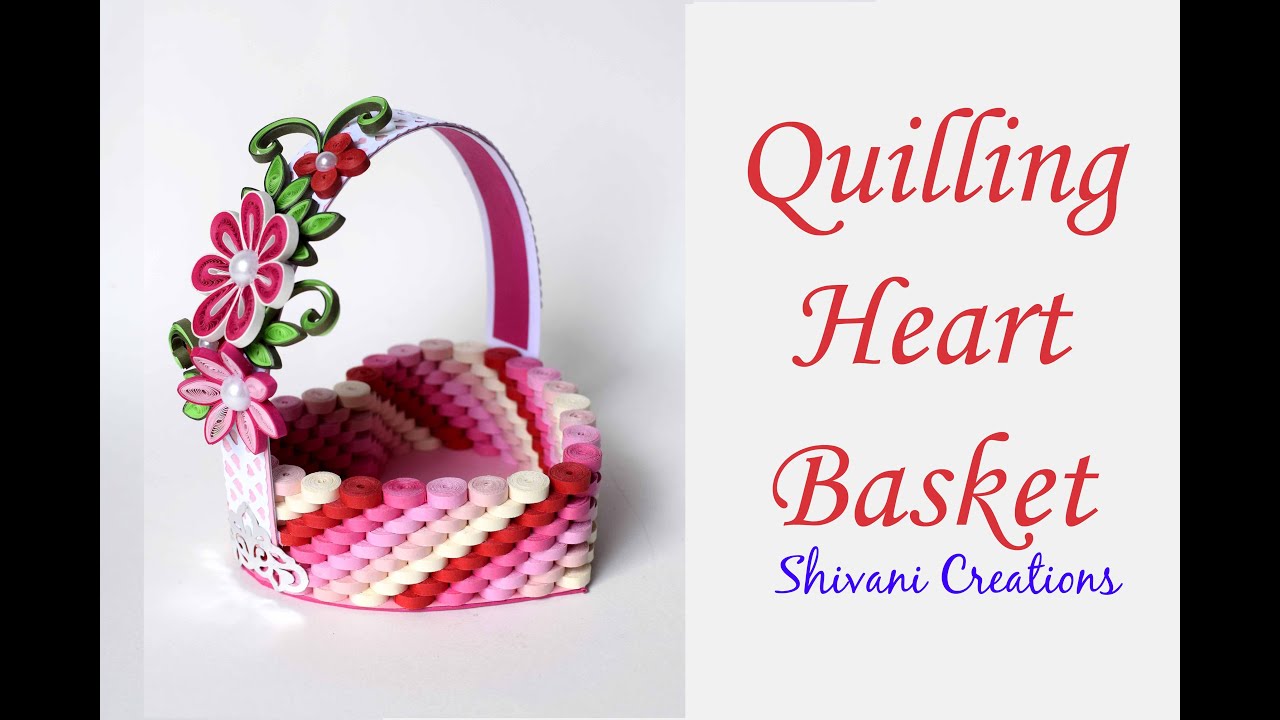 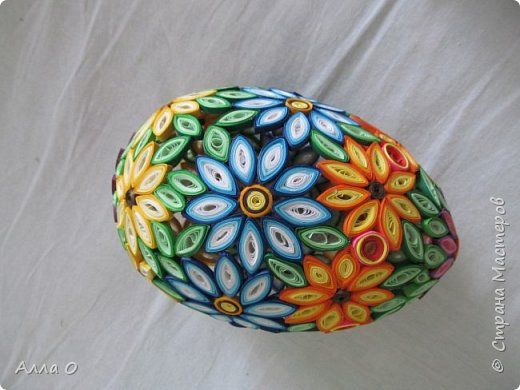 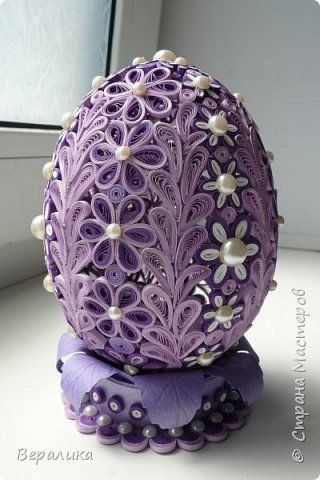 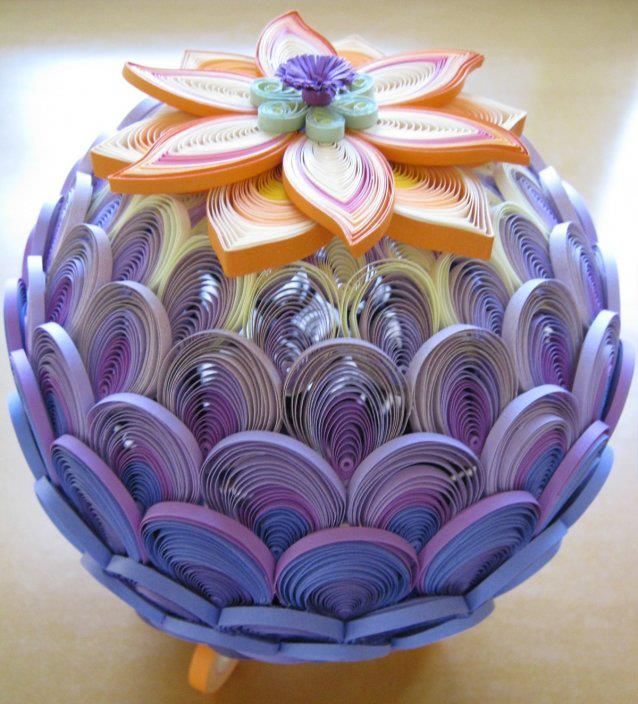 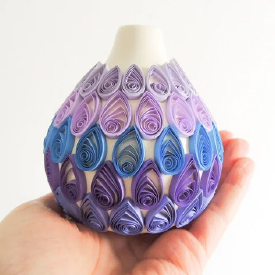 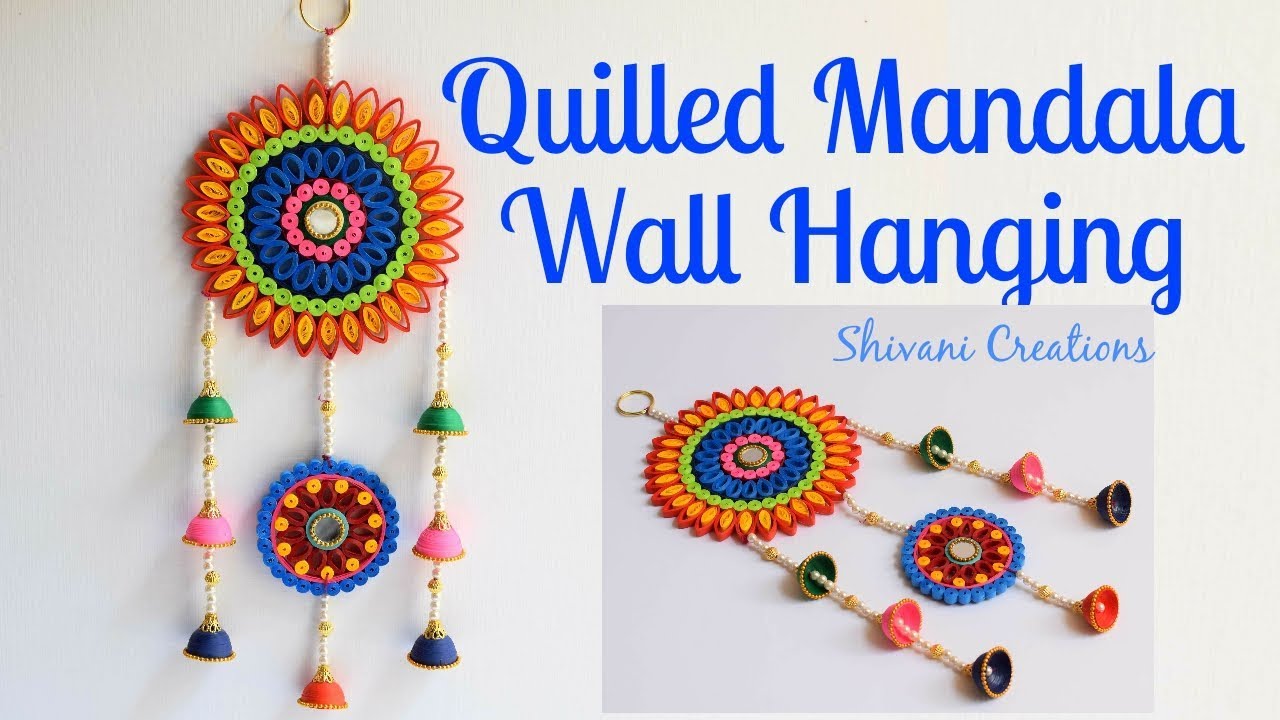 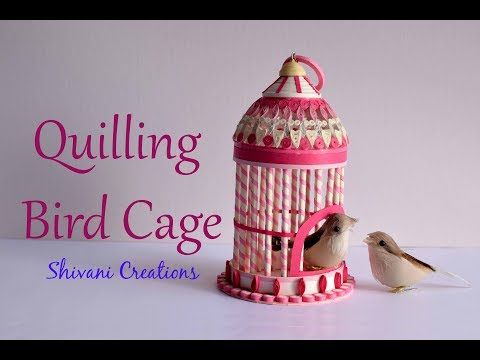 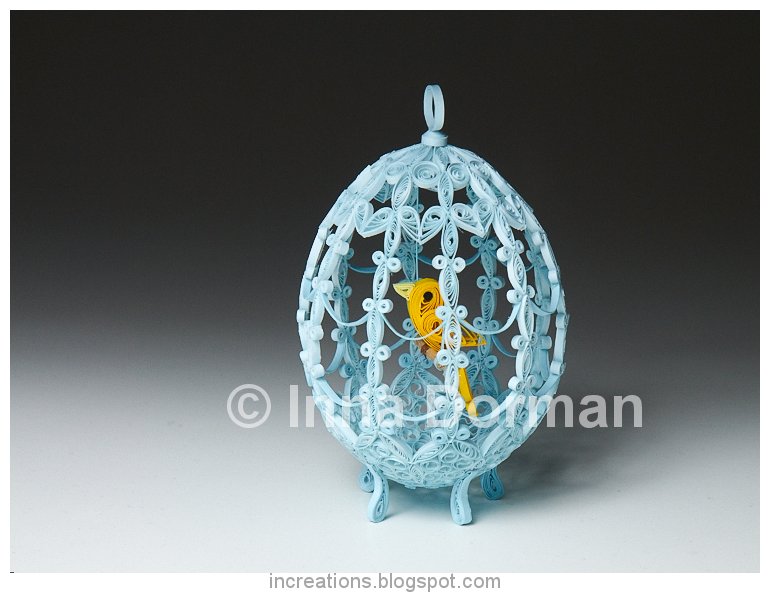 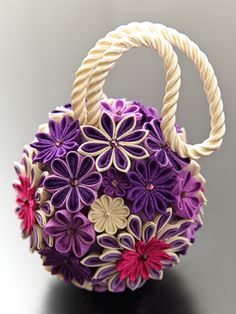 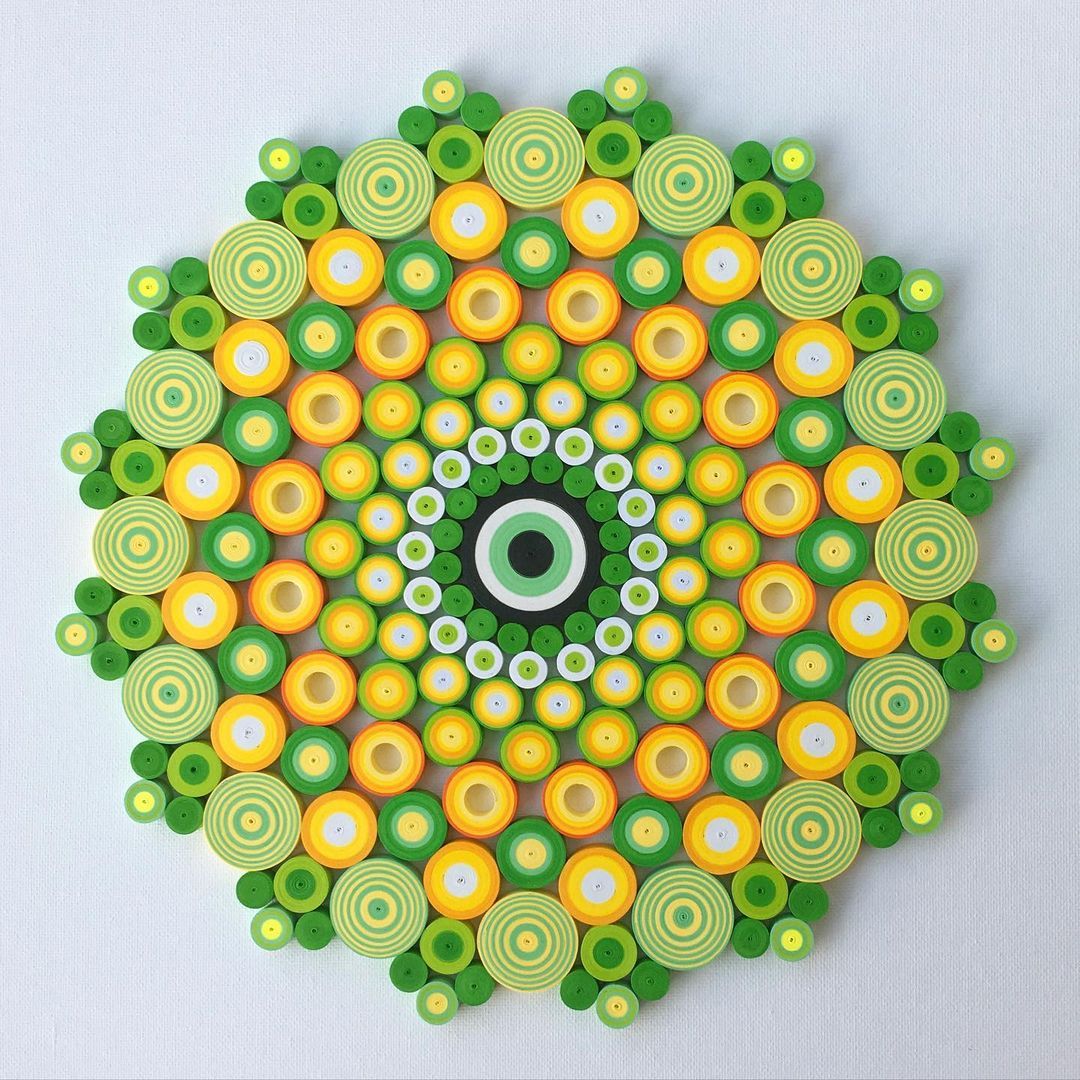 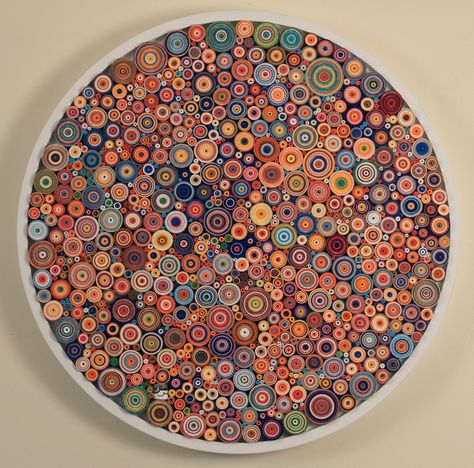 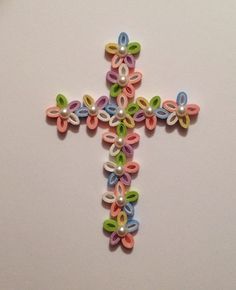 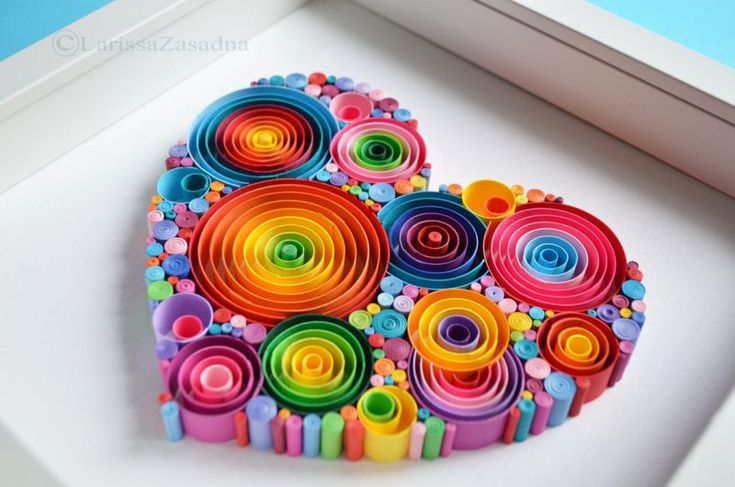 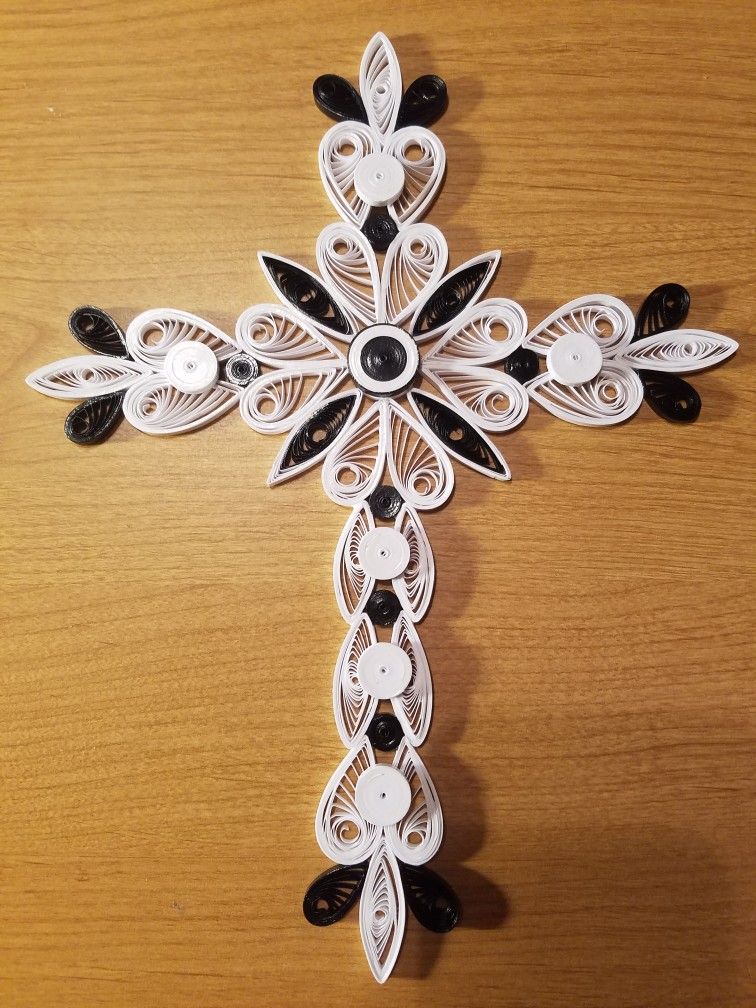 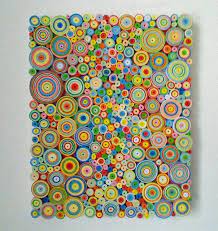 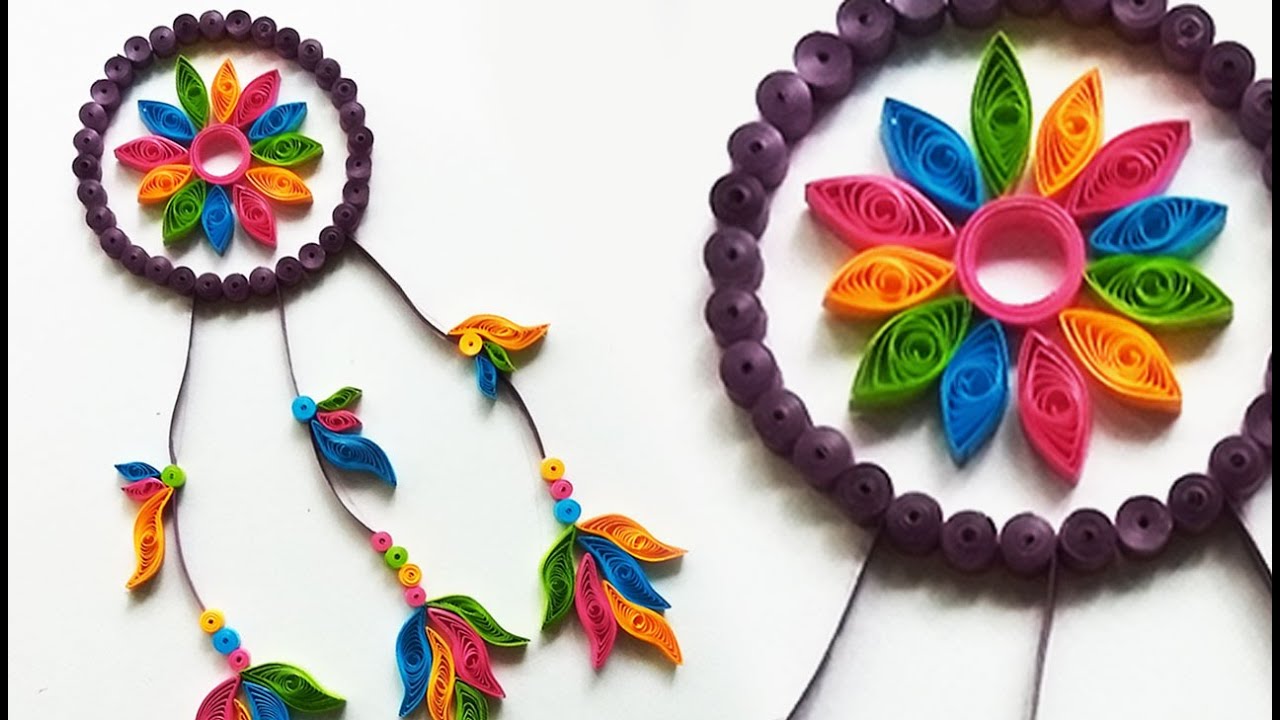 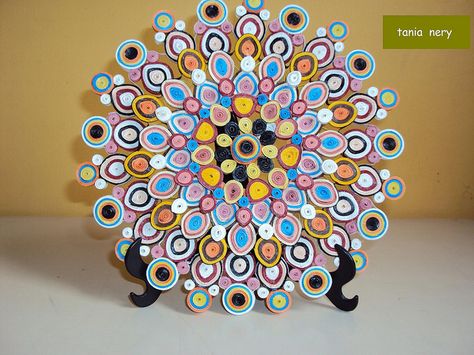 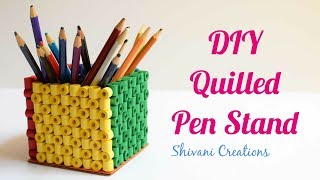 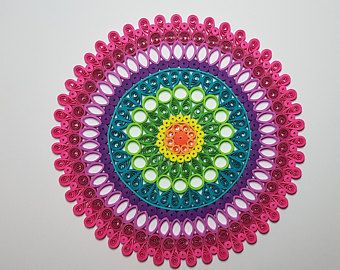 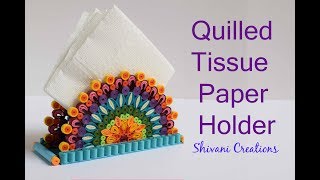 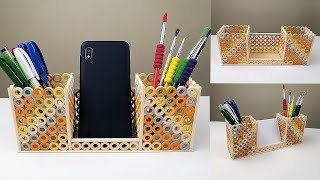